Using beam simulations to model mutual coupling coefficients in the MWA Phase II compact array
Katherine Elder, PhD Student
Dr. Daniel C. Jacobs
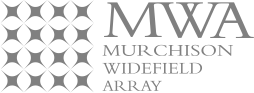 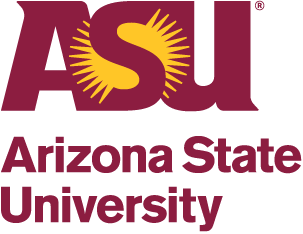 1
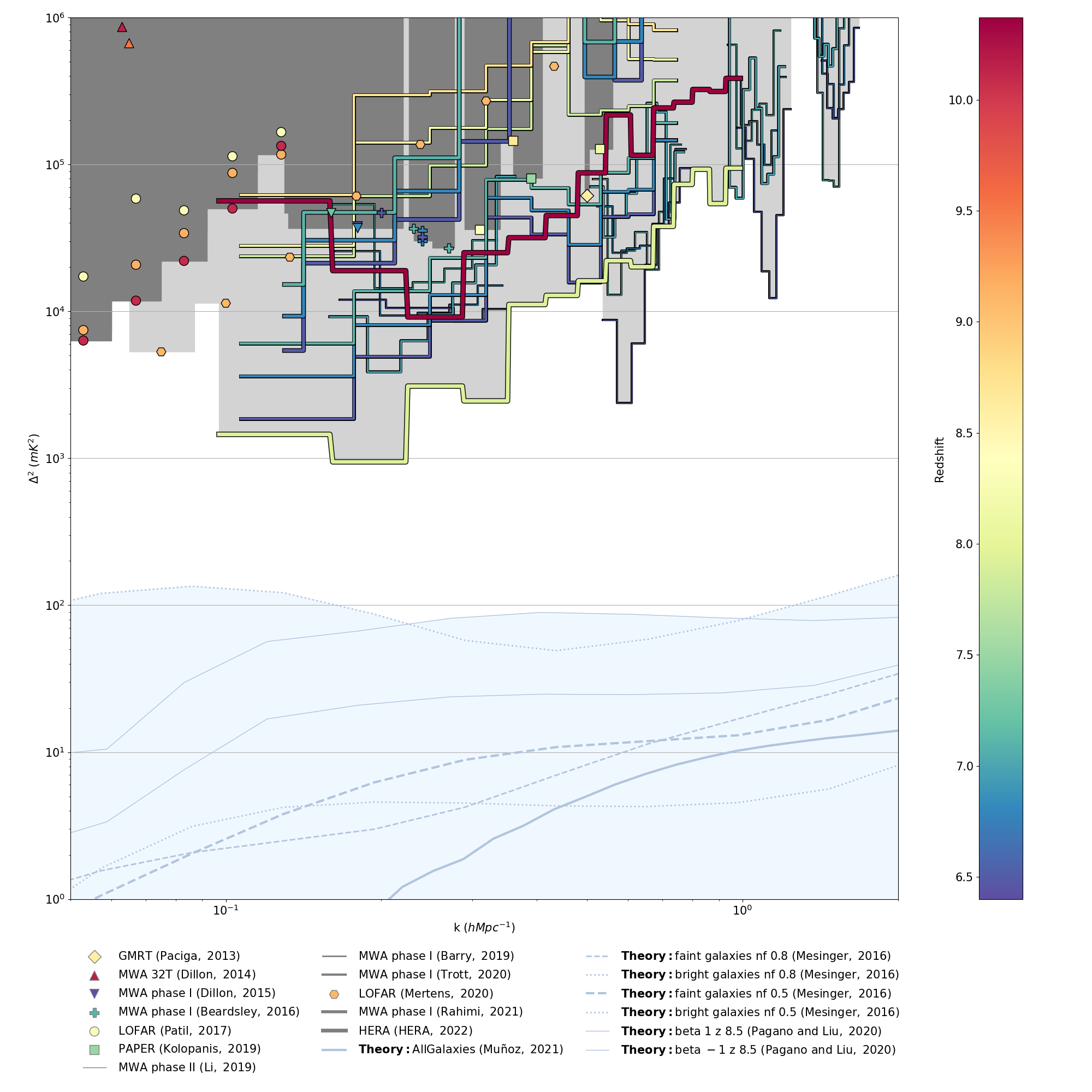 Why haven’t we detected the EoR yet?
21 cm signal very faint
Limited by instrumentation uncertainty
Beam pattern is a main uncertainty
We need to understand our instruments extremely well
2
https://github.com/EoRImaging/eor_limits
Murchison Widefield Array (MWA)
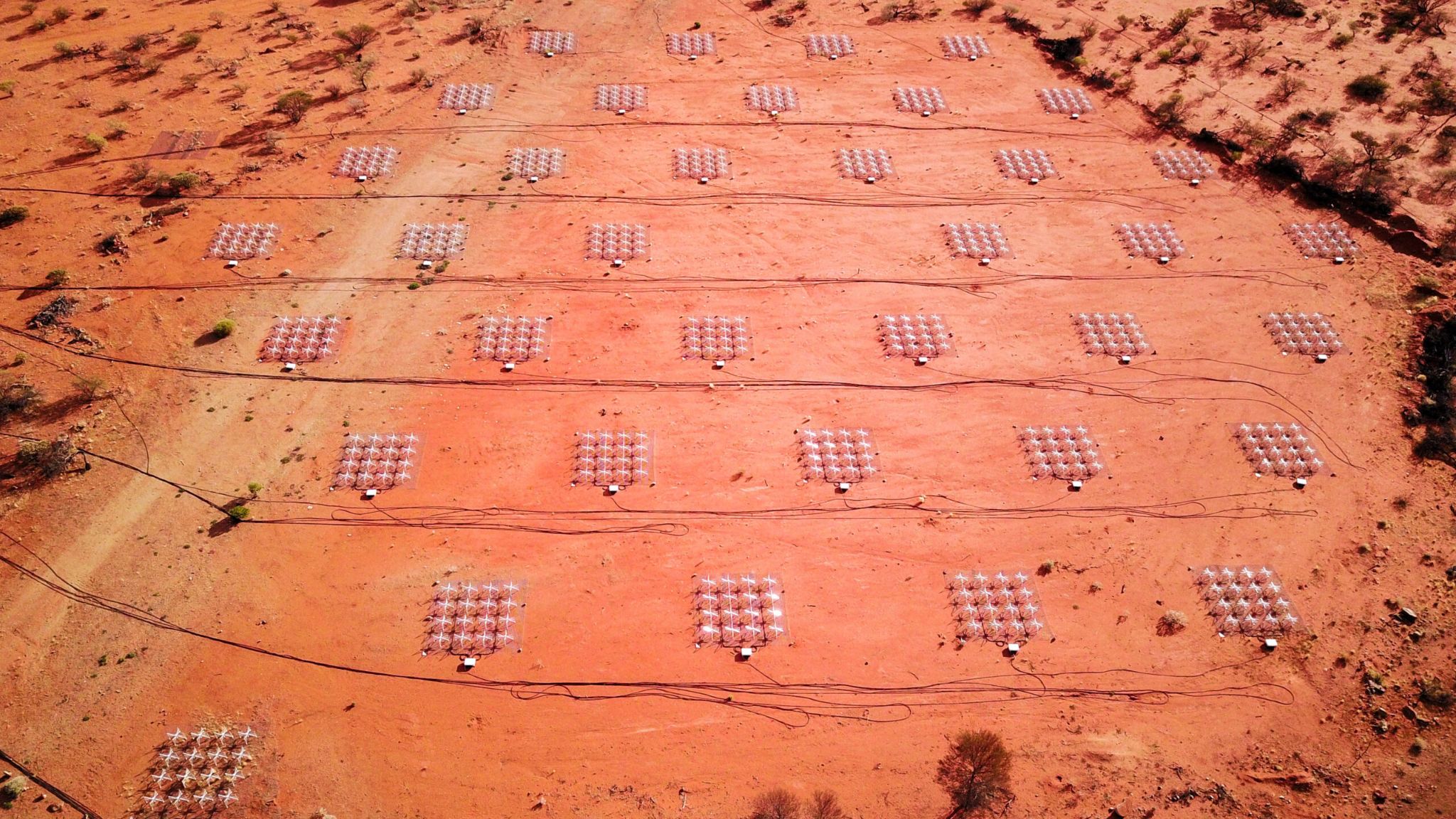 Phase II
Two Hexagonal sub-arrays
36 tiles each

More sensitive to 21 cm signal
Short, redundant baselines
https://www.mwatelescope.org/
3
Common Mode Signal
Kolopanis et al (2023) found a strong common mode signal in Phase II data
This introduces a statistically significant bias
Short baselines are the most sensitive to EoR
Previously all short baselines were flagged
~50% of short baselines still flagged
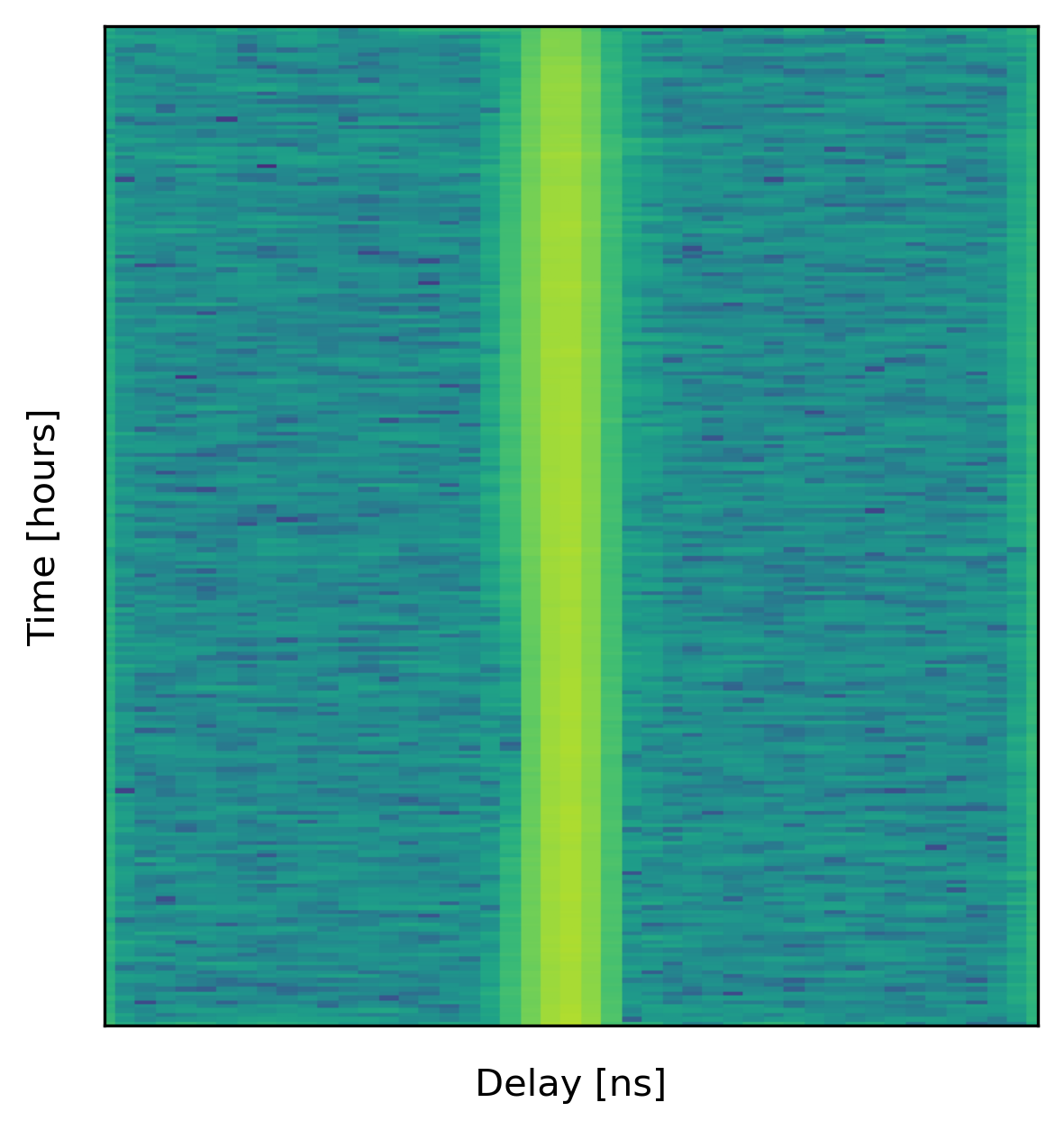 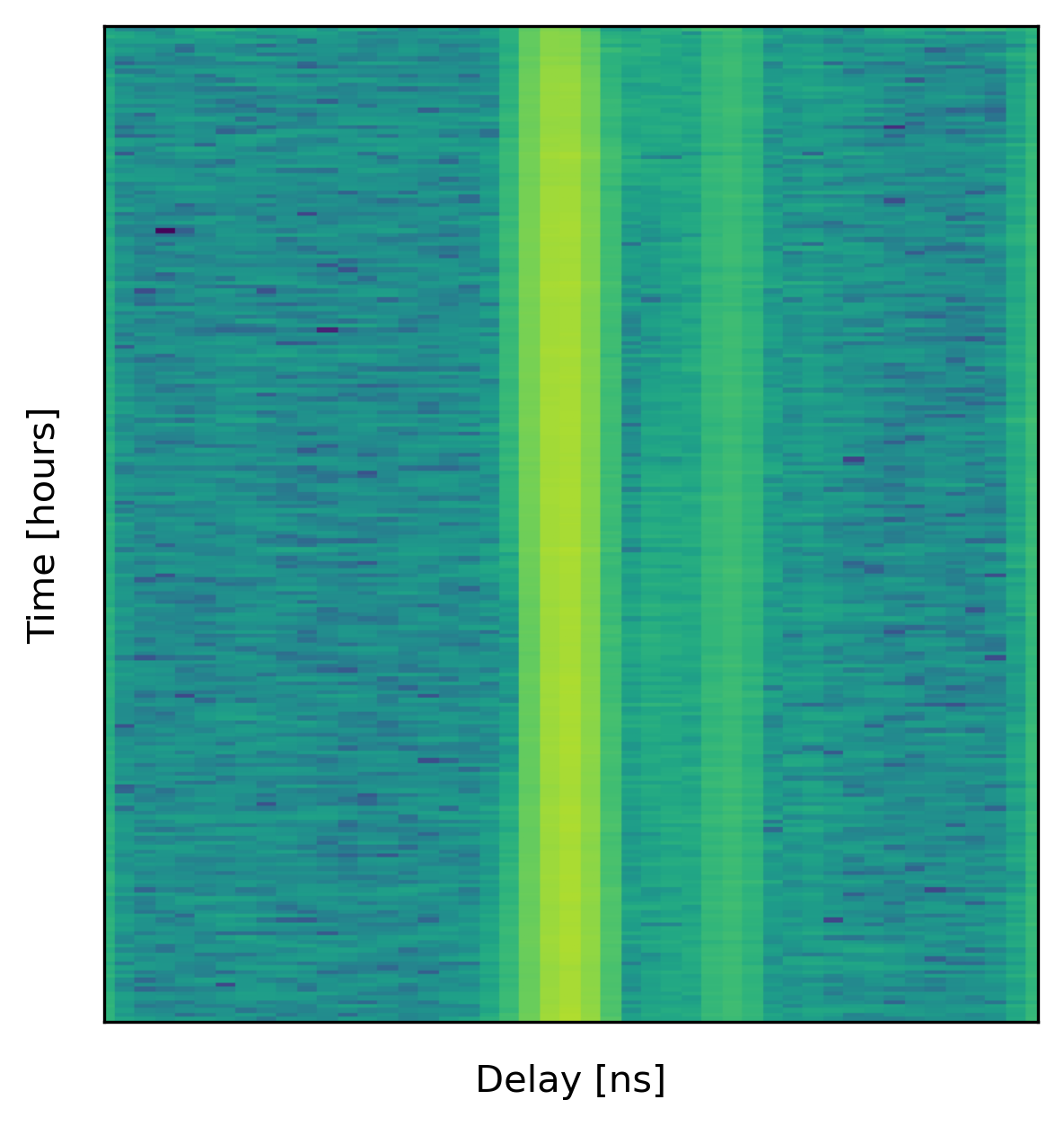 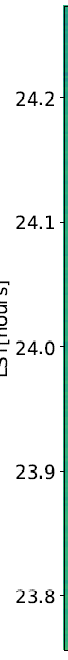 Time [LST]
0
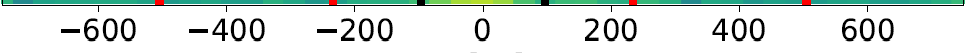 4
Delay [ns]
Sources of excess correlation
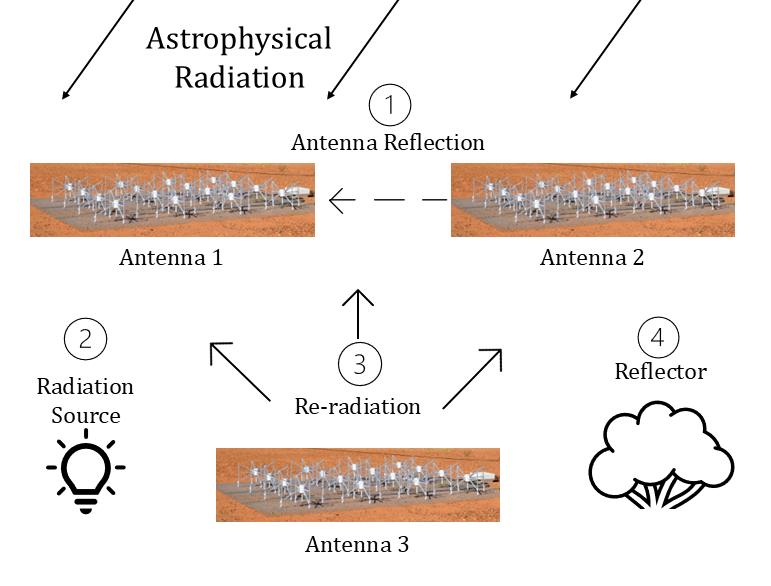 Re-radiation is one part of mutual coupling 
How much does mutual coupling affect the visibilities?
5
Mutual Coupling Models
Numerical EM simulator (FEKO)
Detailed model of antenna
Models multiple paths for excess correlation
Direct Re-radiation
Re-radiation Reflection

Time consuming
Computationally expensive
Re-radiation model
Simplified model
Only need simulation of one antenna
Fast and easy
Easy to scale up

Only models single path for excess correlation
Direct Re-radiation
6
Re-radiation model:
Direct path

Numerical EM model:
Direct path
Reflections
7
Choosing the baselines
Kolopanis et al. (2023) looked at three baselines
14m, 24m, 28m
Shortest
Most redundant
Most sensitive to 21 cm signal
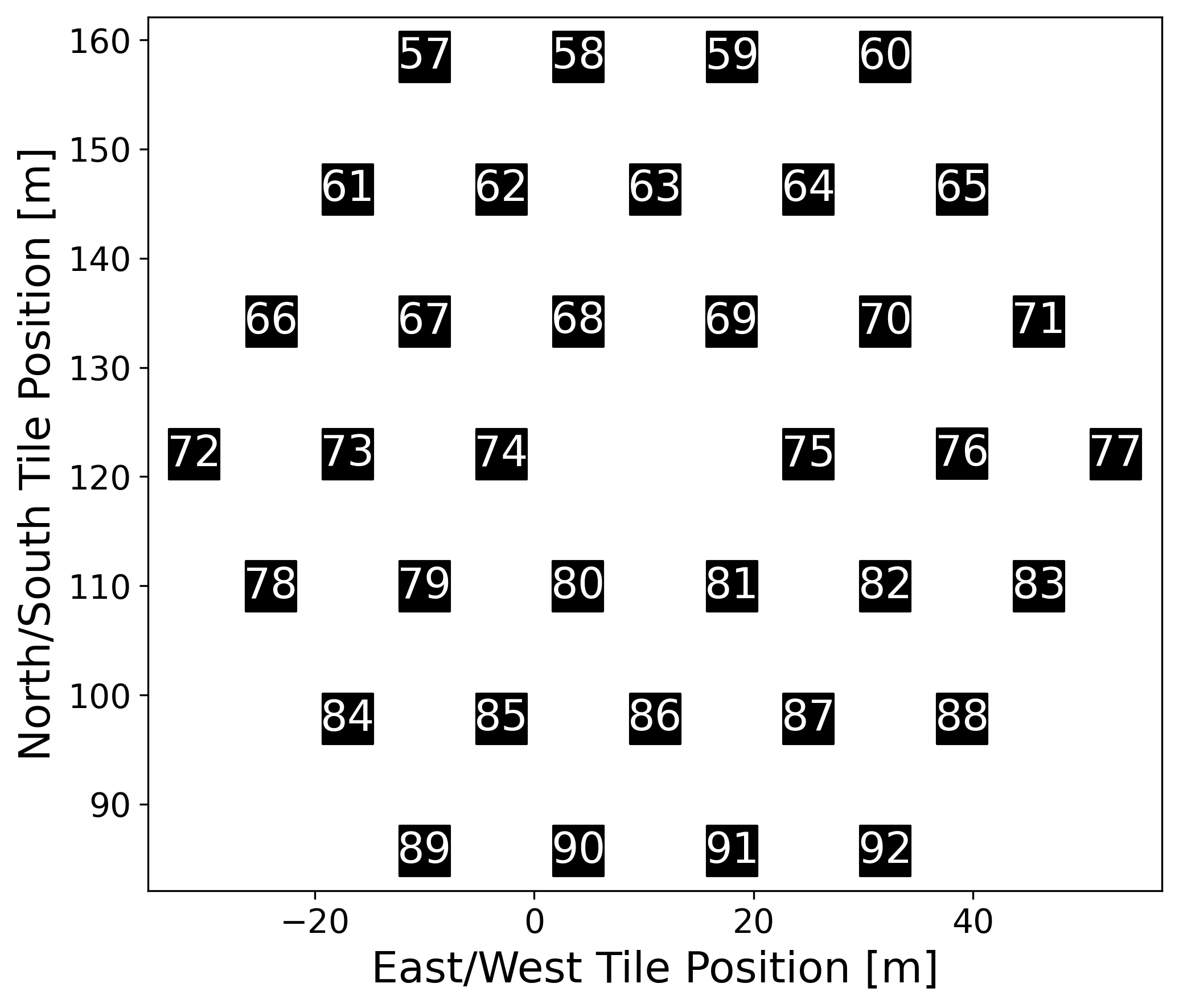 8
Multipath Re-radiation model
FEKO modeling software

Model details same as the 2016 FEE beam model

Model has an LNA and a voltage source

Array is N-S polarized
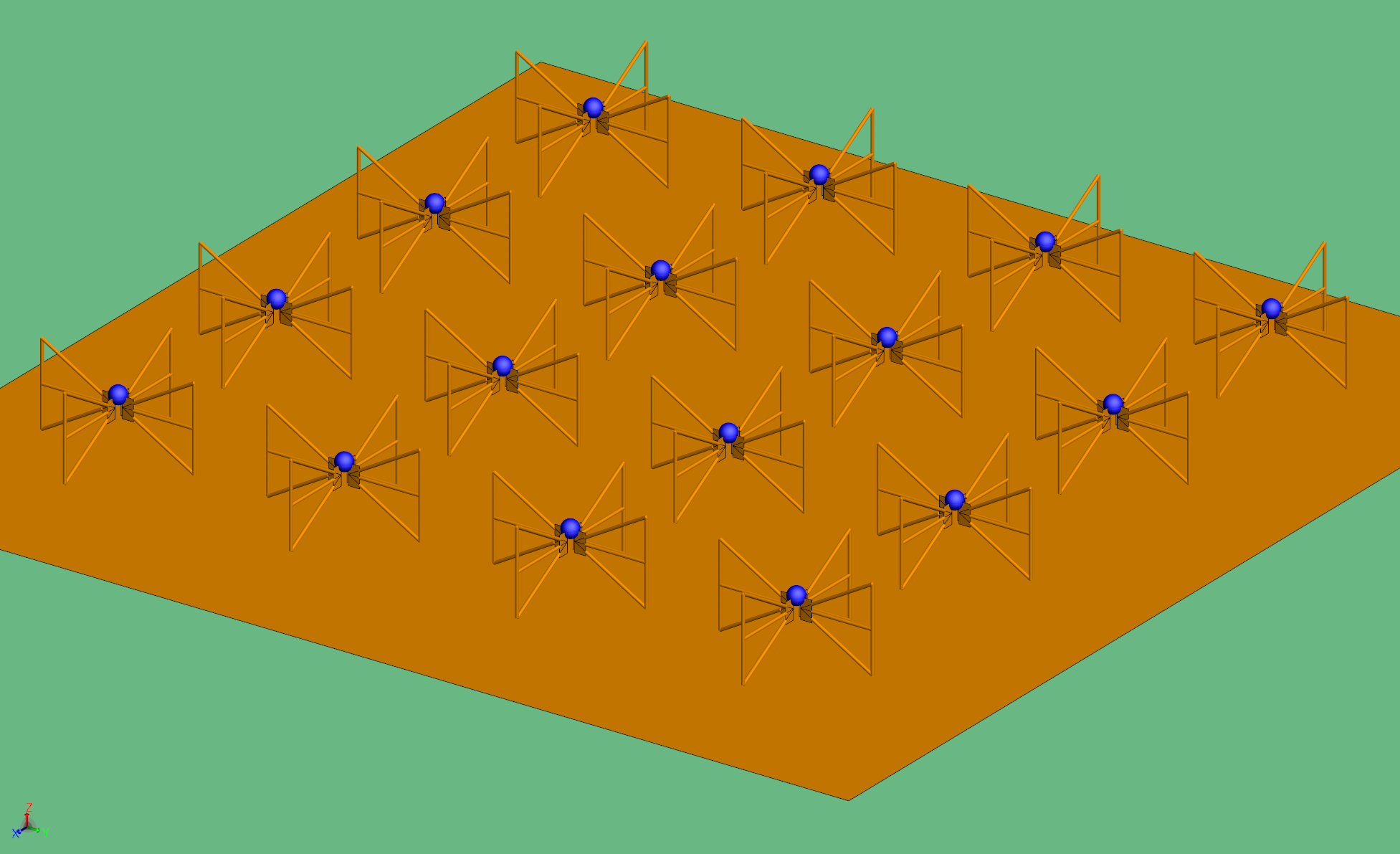 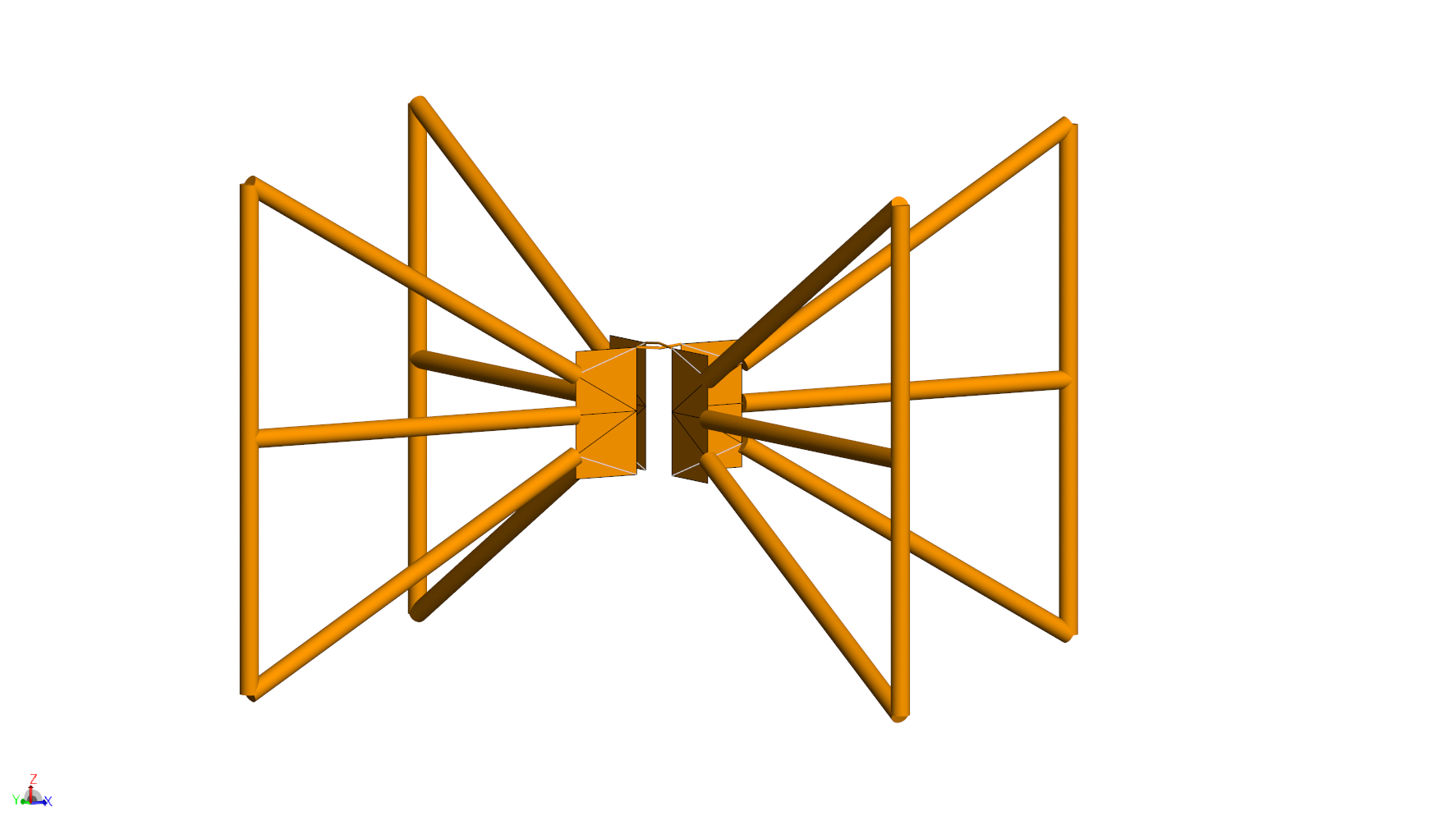 Sokolowski et al. (2017)
9
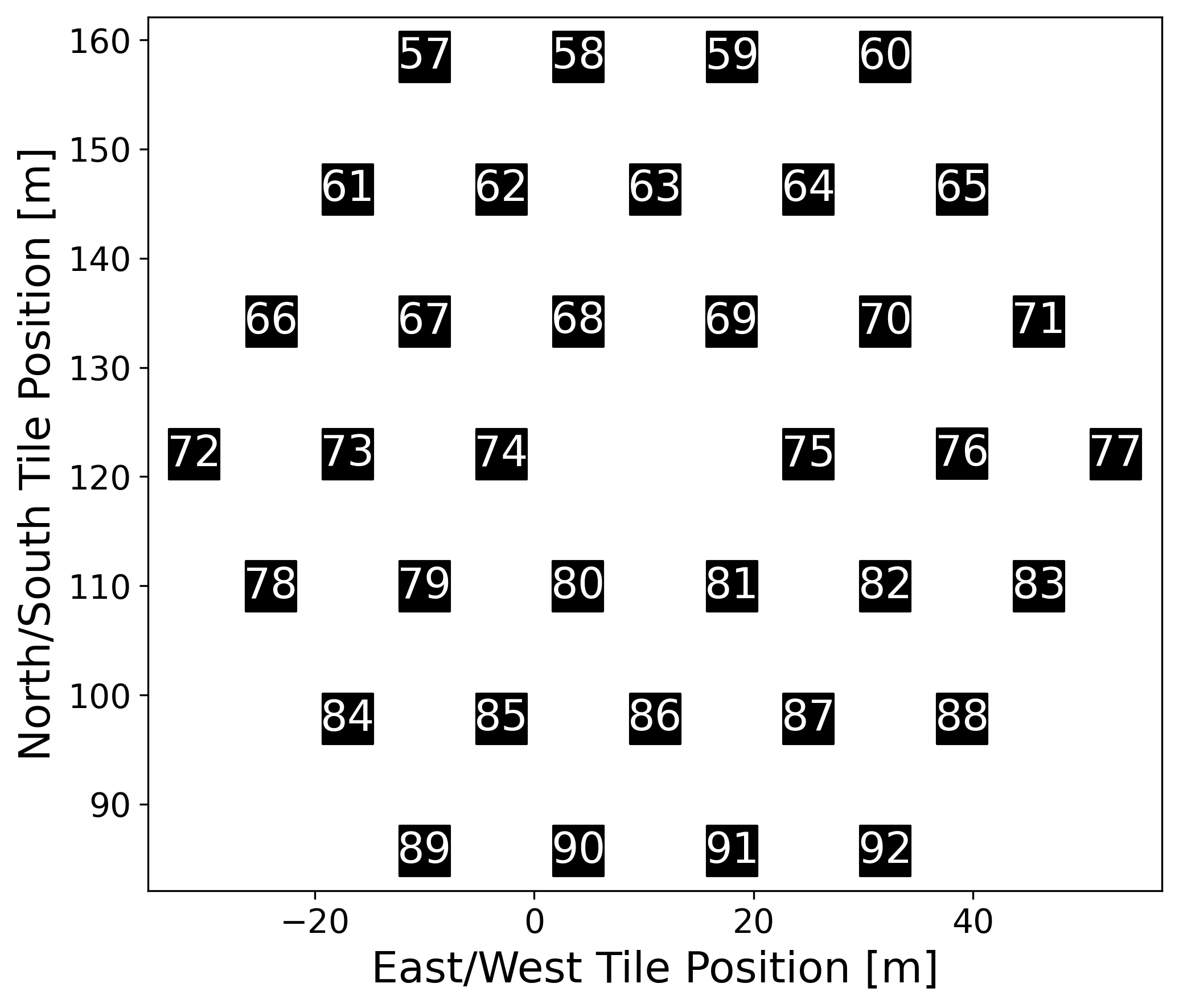 Multipath Re-radiation model
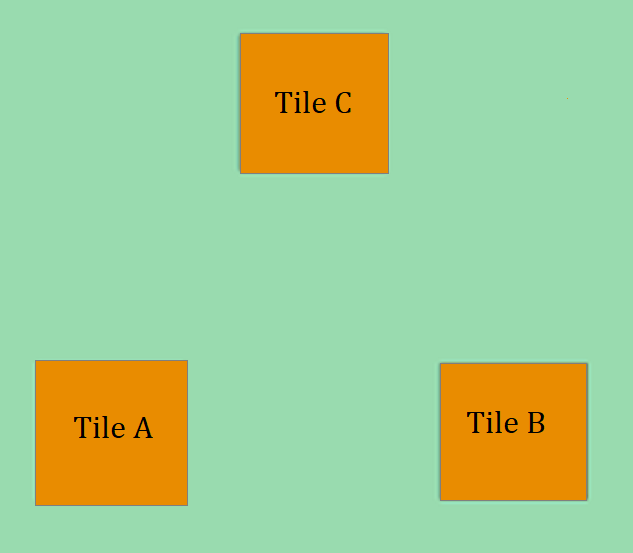 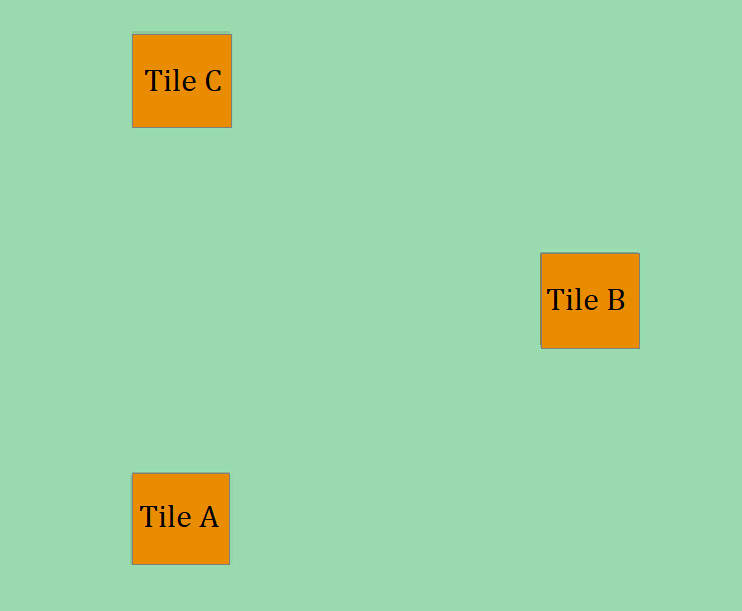 24 m baselines
14 m baselines
10
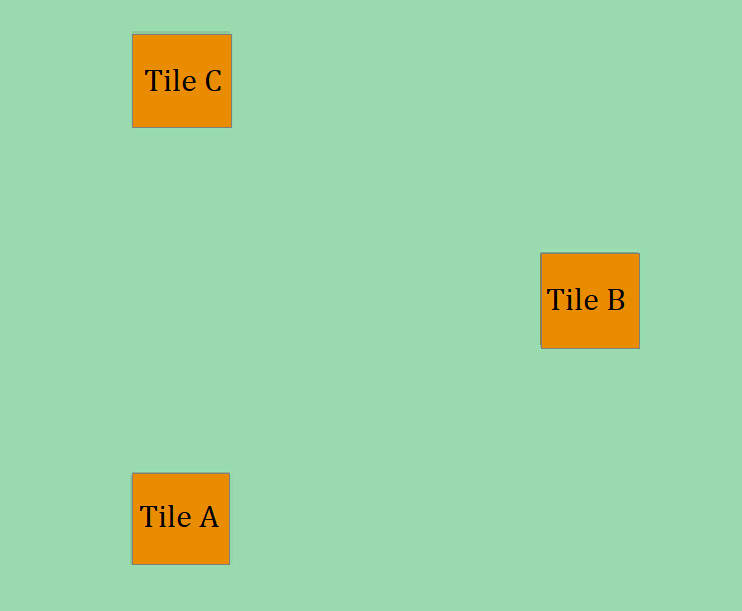 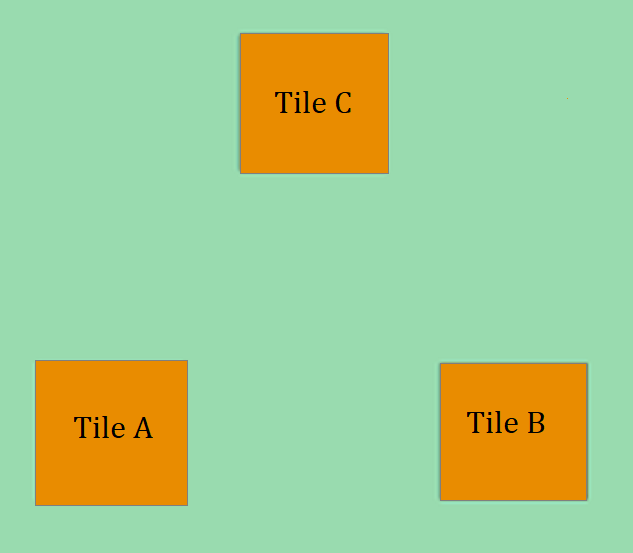 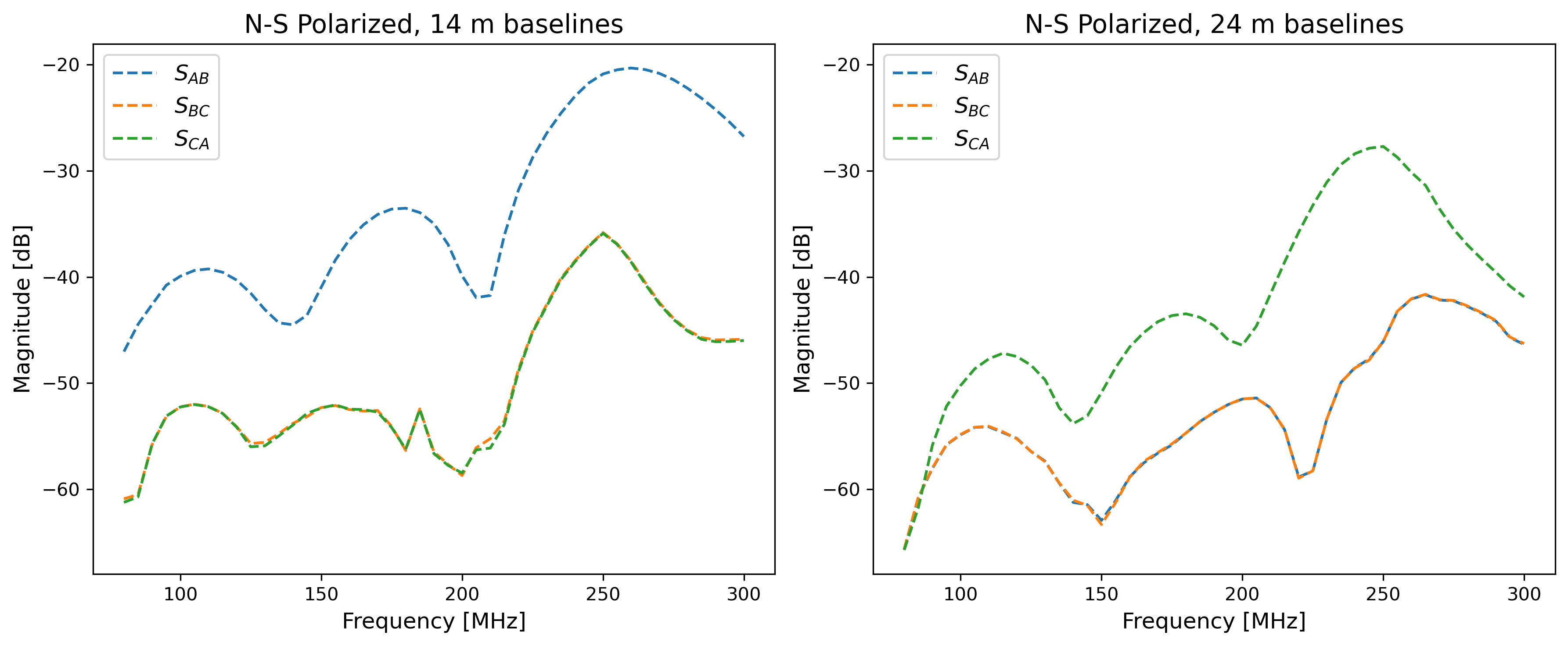 11
Single path Re-radiation model
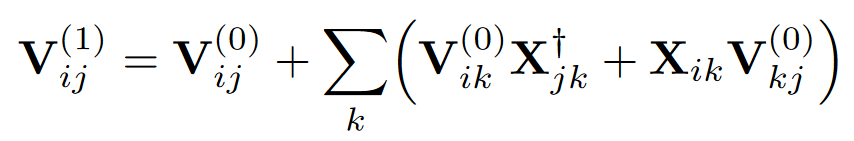 12
Coupling coefficient
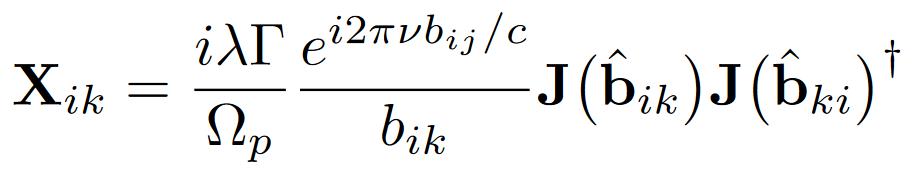 13
Single path Re-radiation model
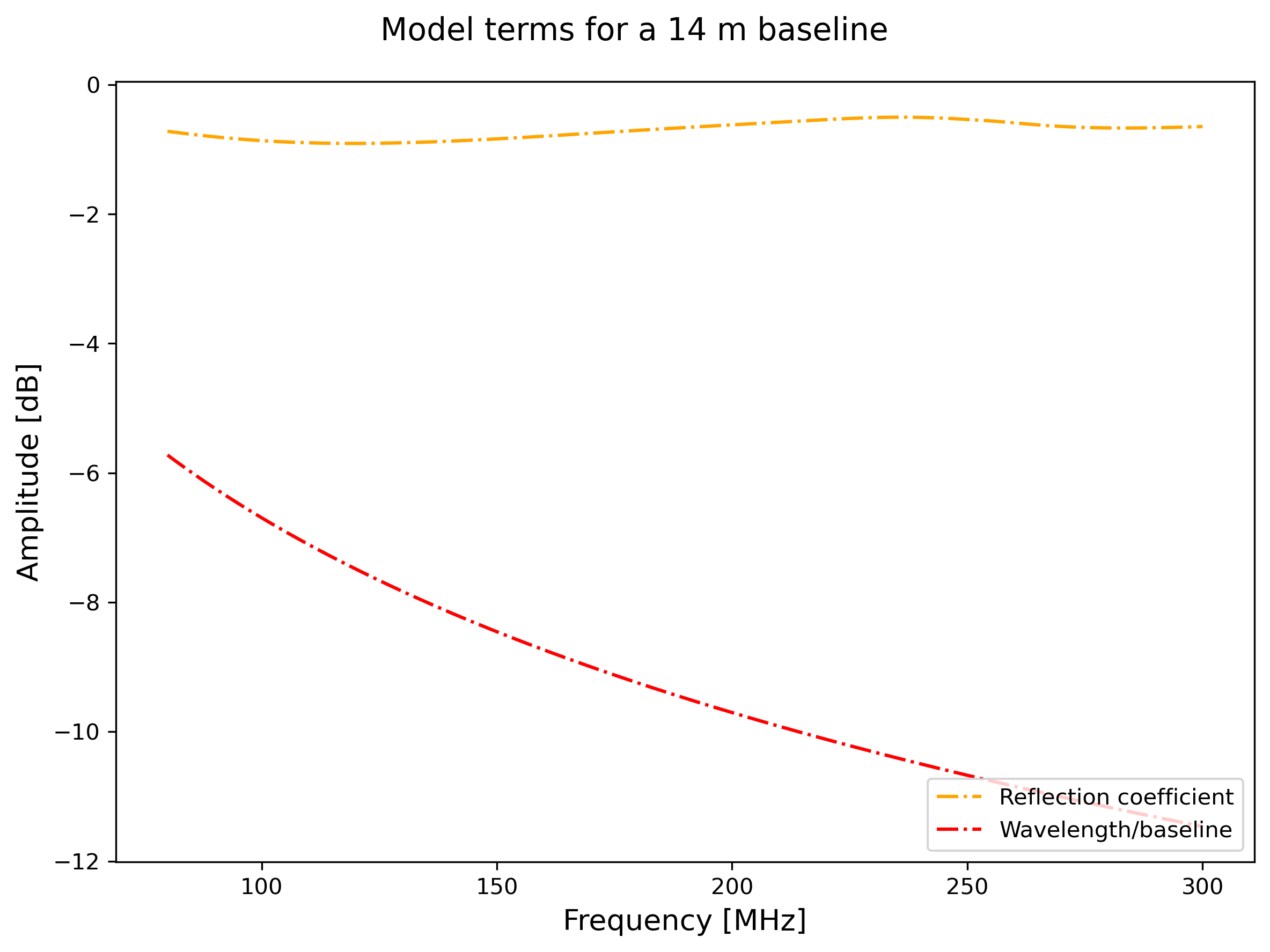 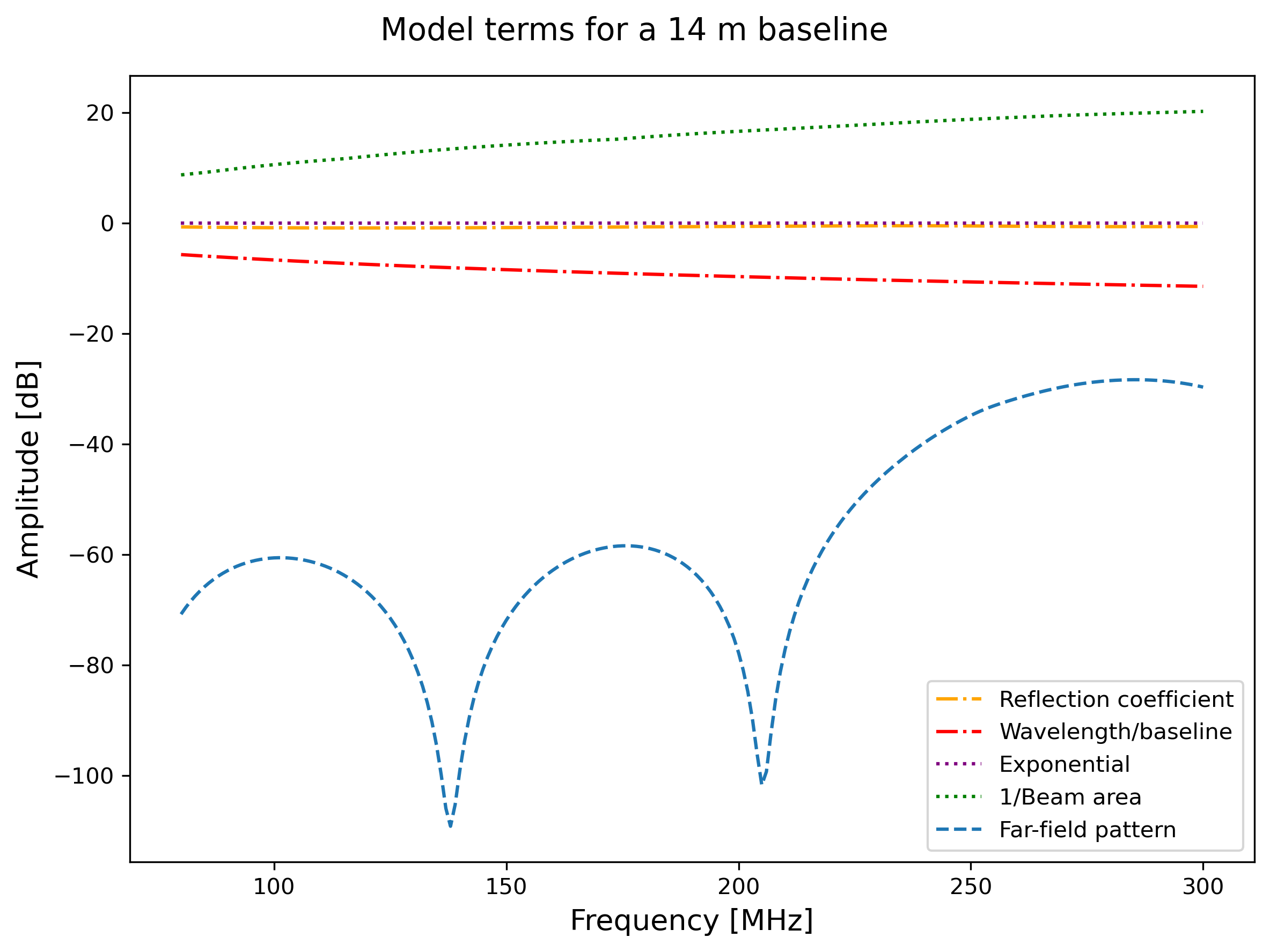 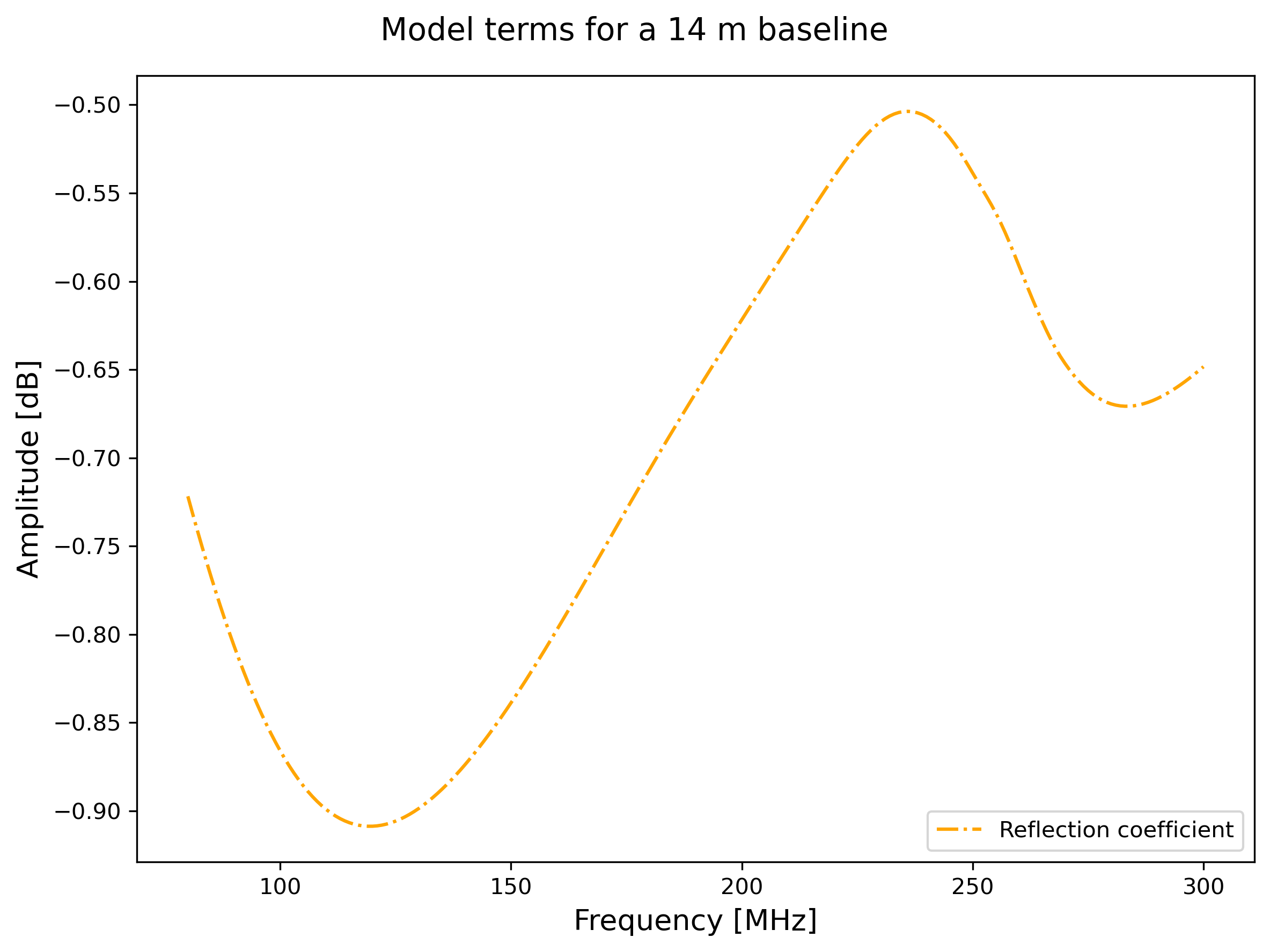 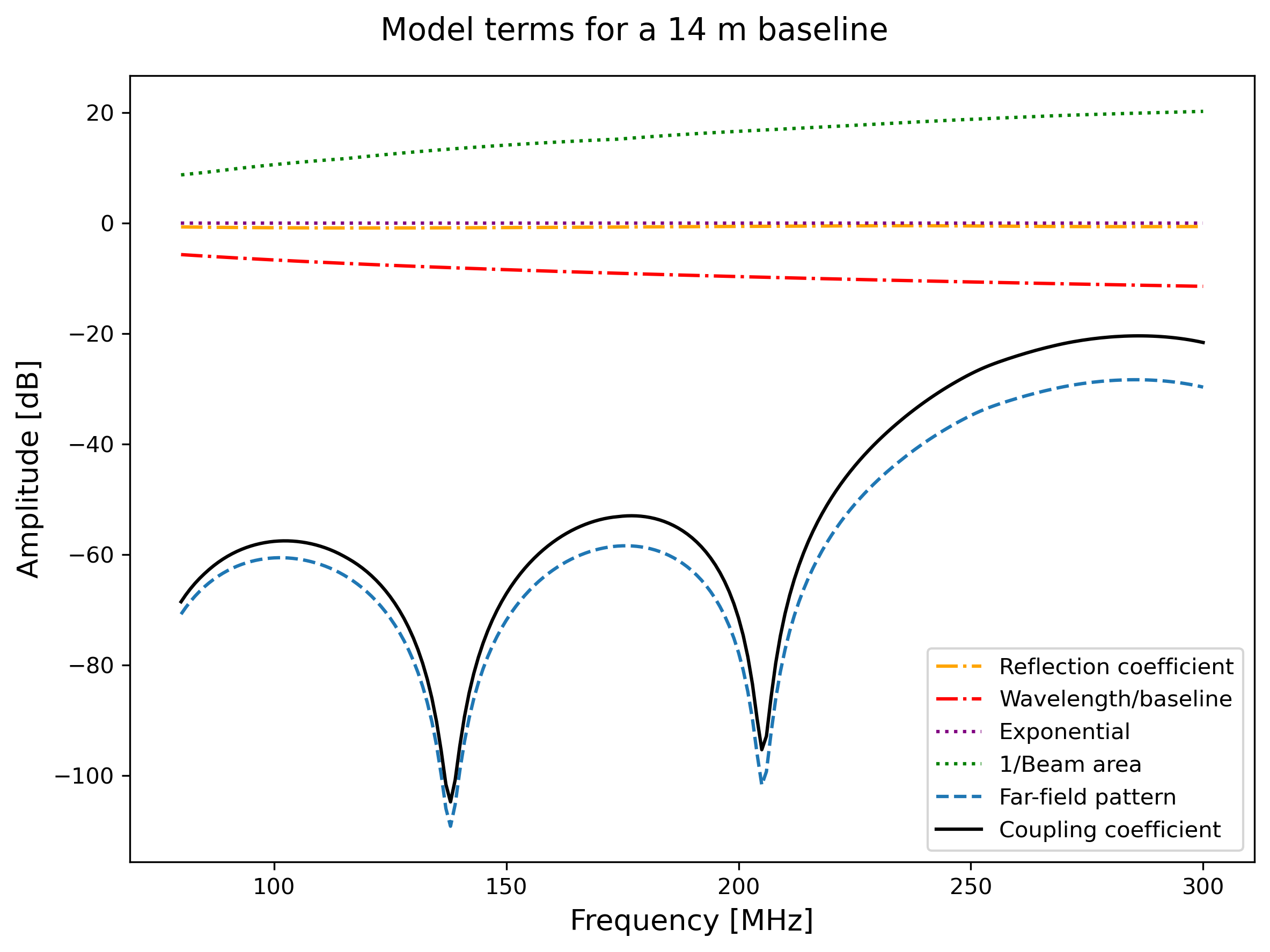 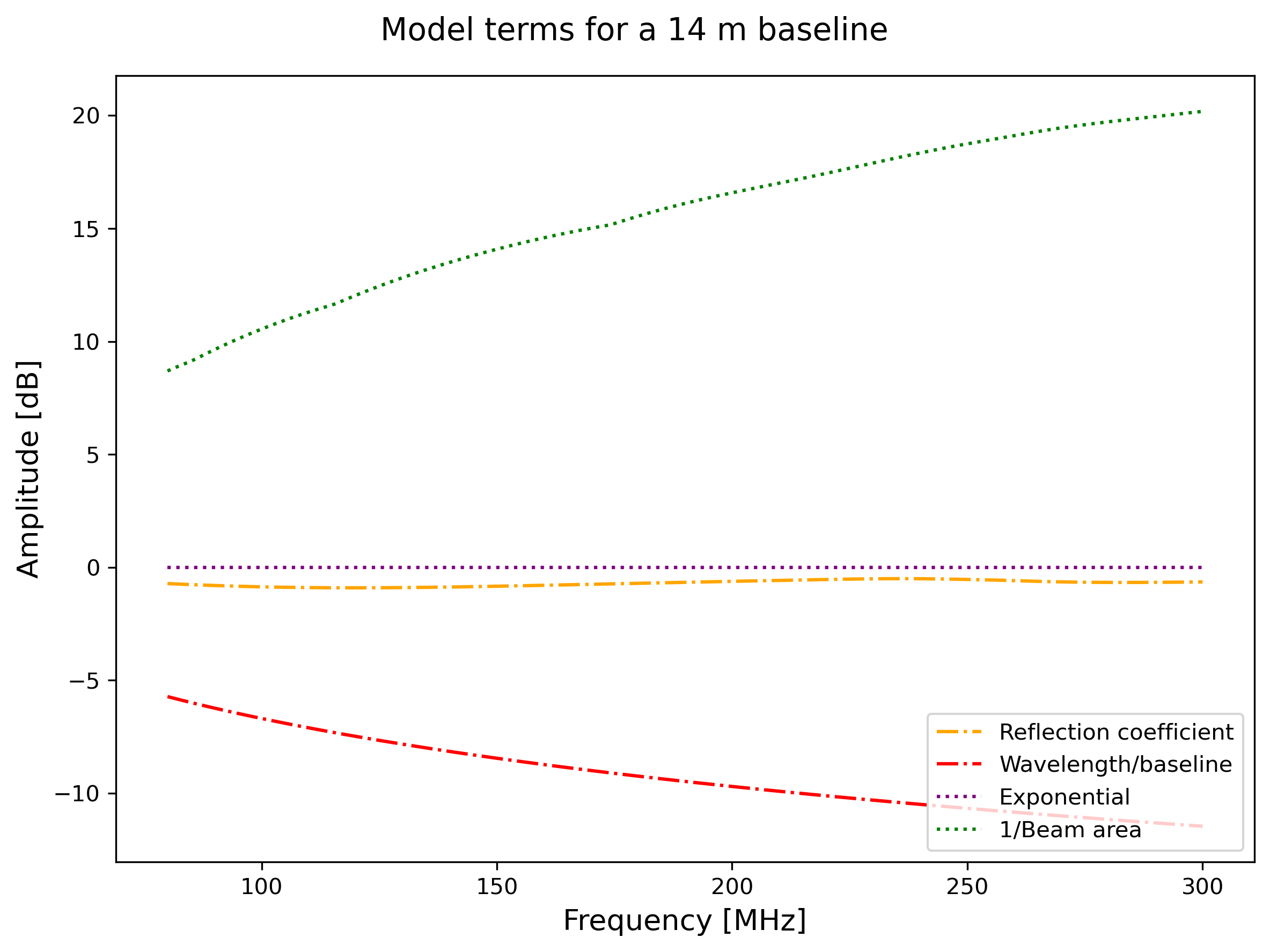 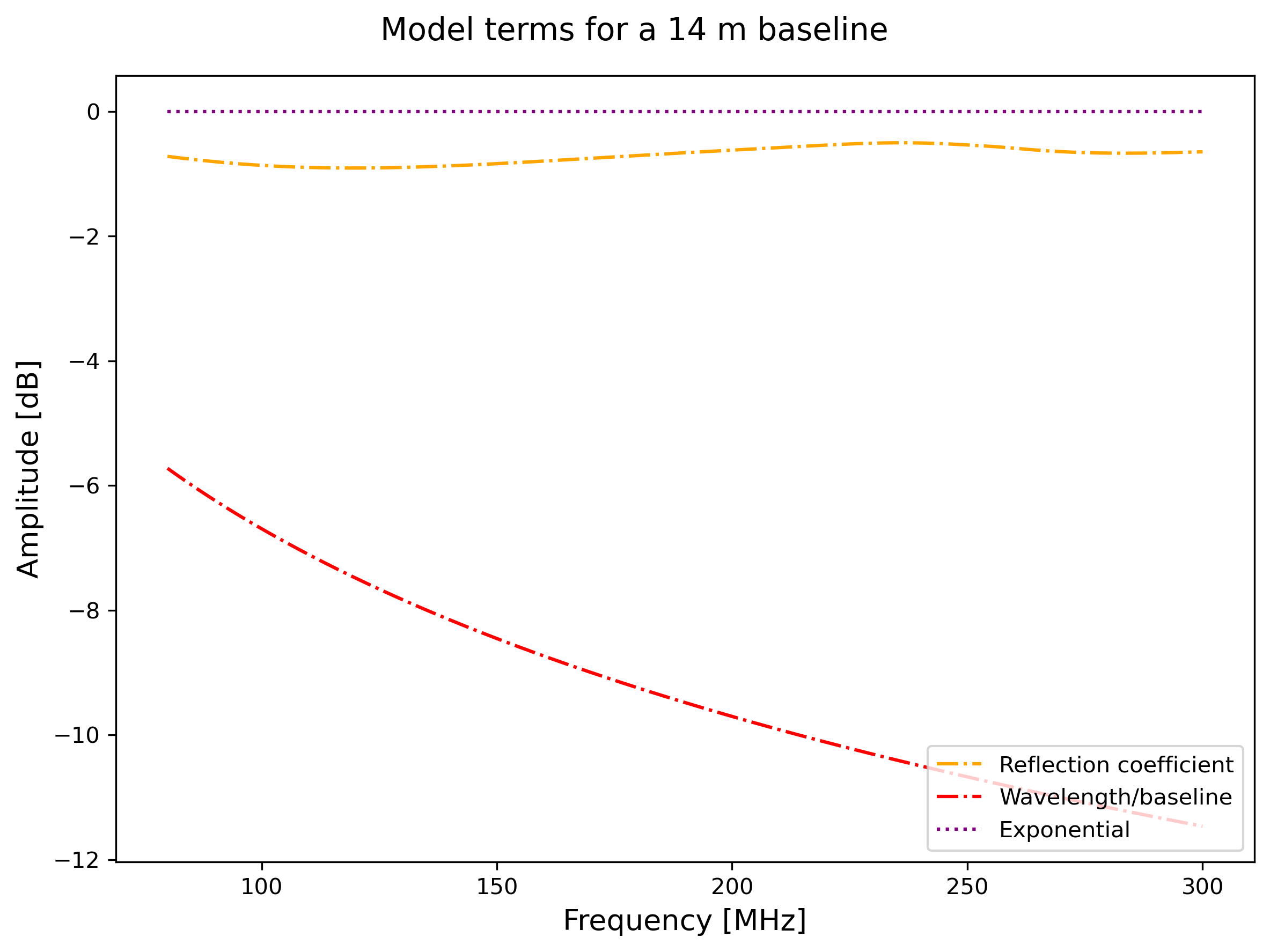 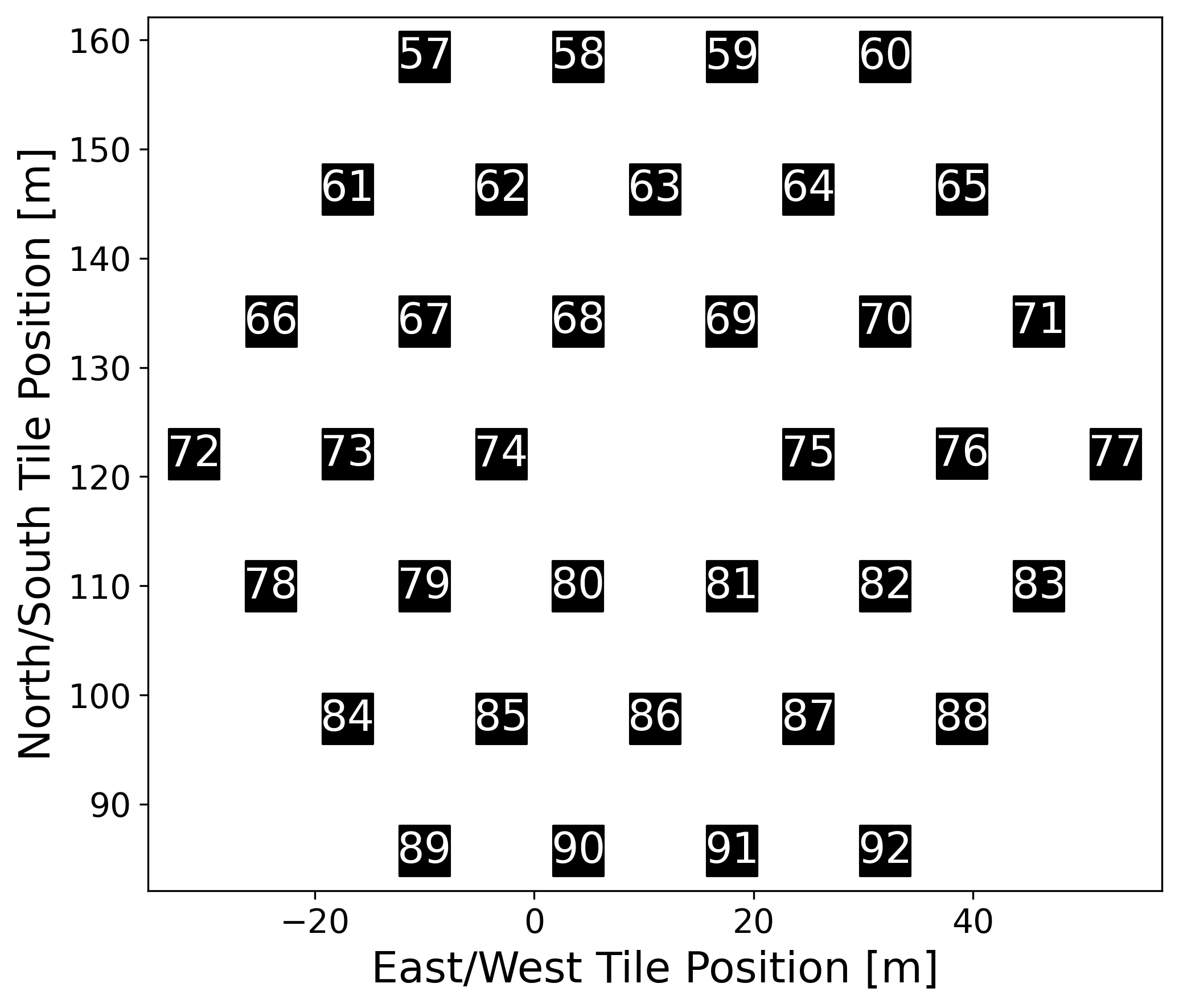 14
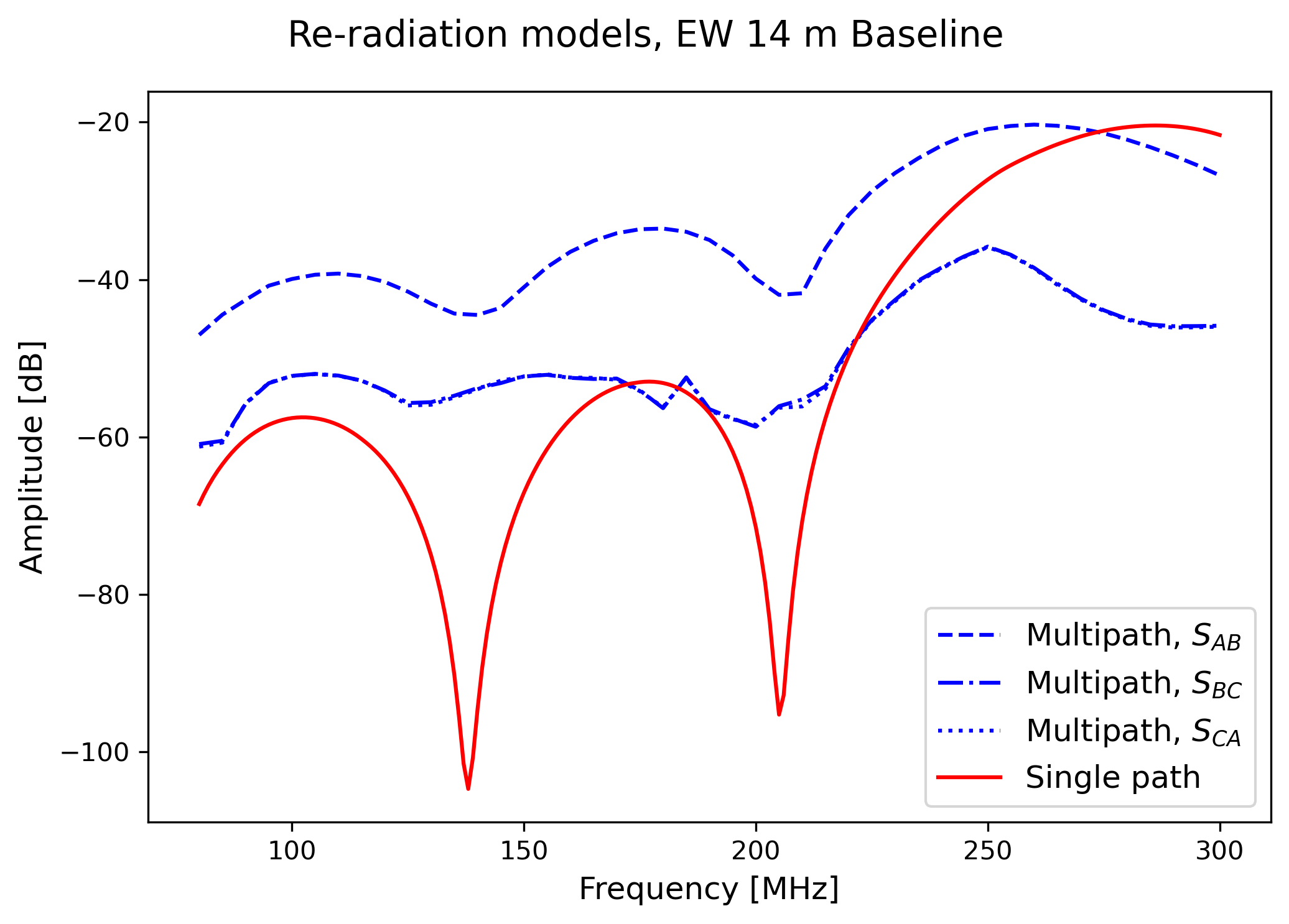 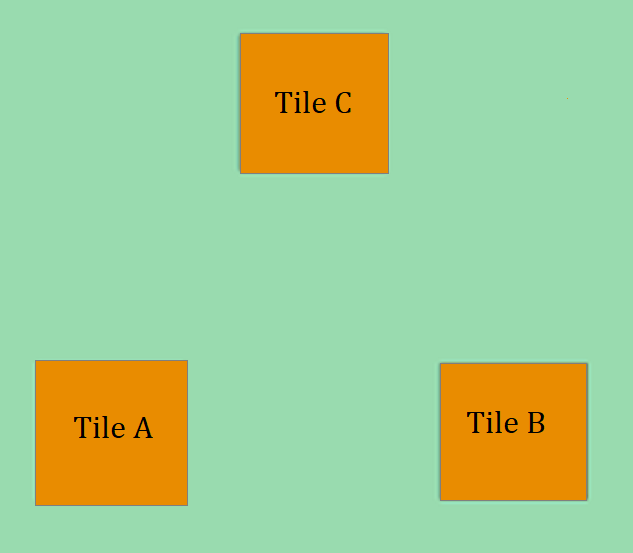 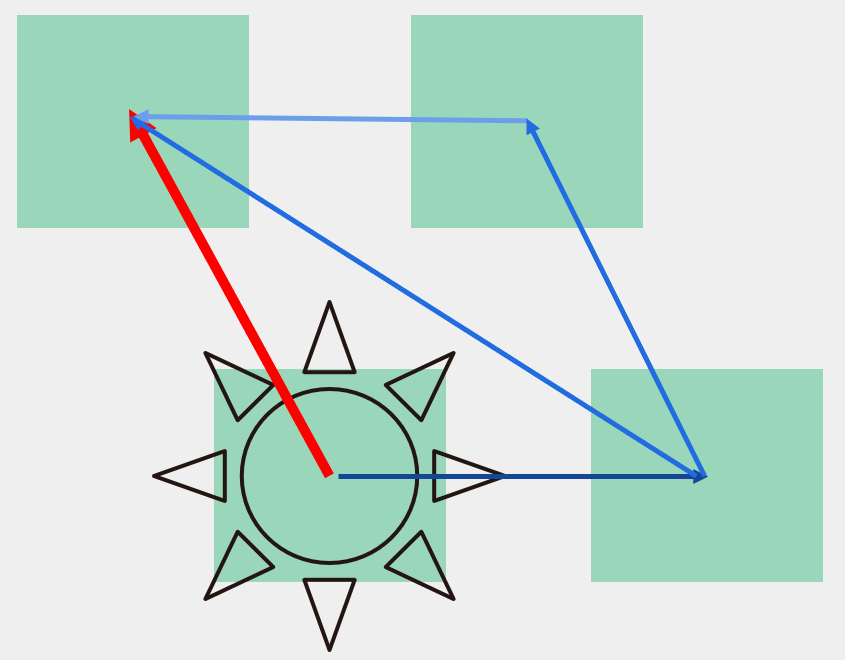 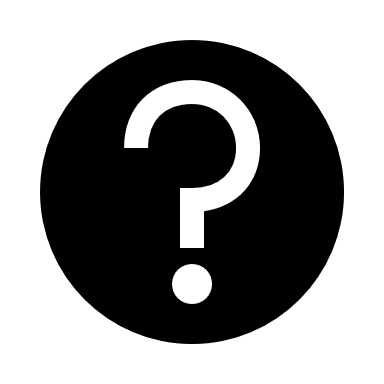 15
Why does any of this matter???
16
How much does mutual coupling affect the visibilities?
17
DO WE NEED TO BE WORRIED ABOUT IT??
18
Total mutual coupling approximation
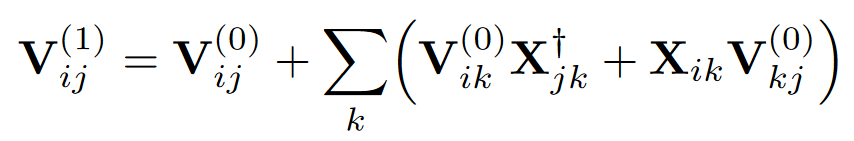 19
Worst Case Scenario
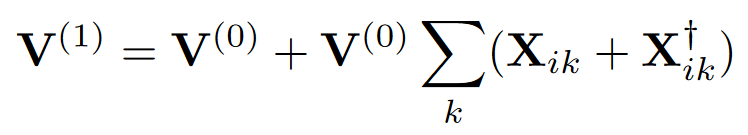 Using the limits reported by Trott et al. (2020), we approximate a limit of ~ -20 dB for the visibilities

The sum must be lower than -20 dB
20
Single Path Re-radiation model for all baselines
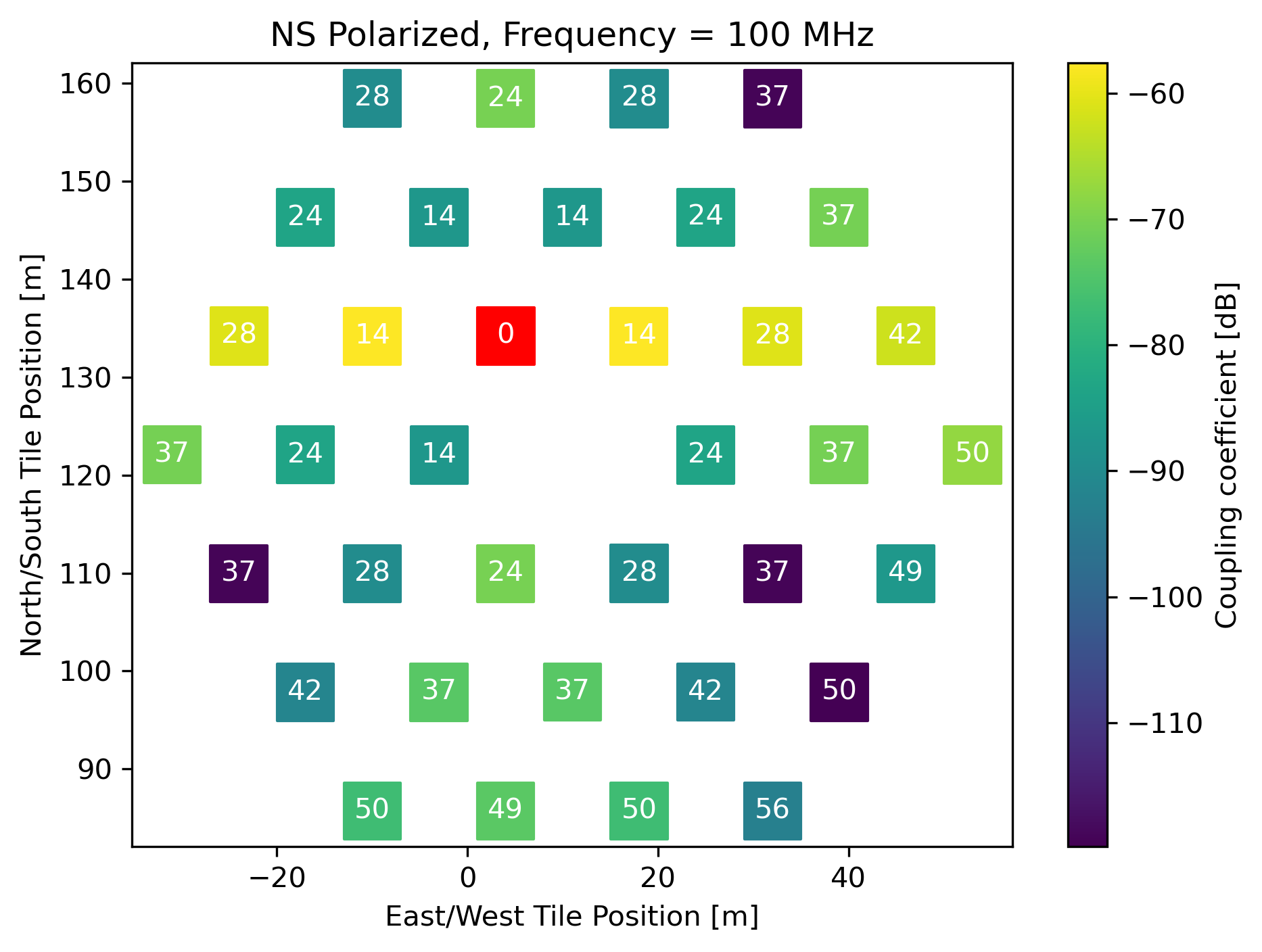 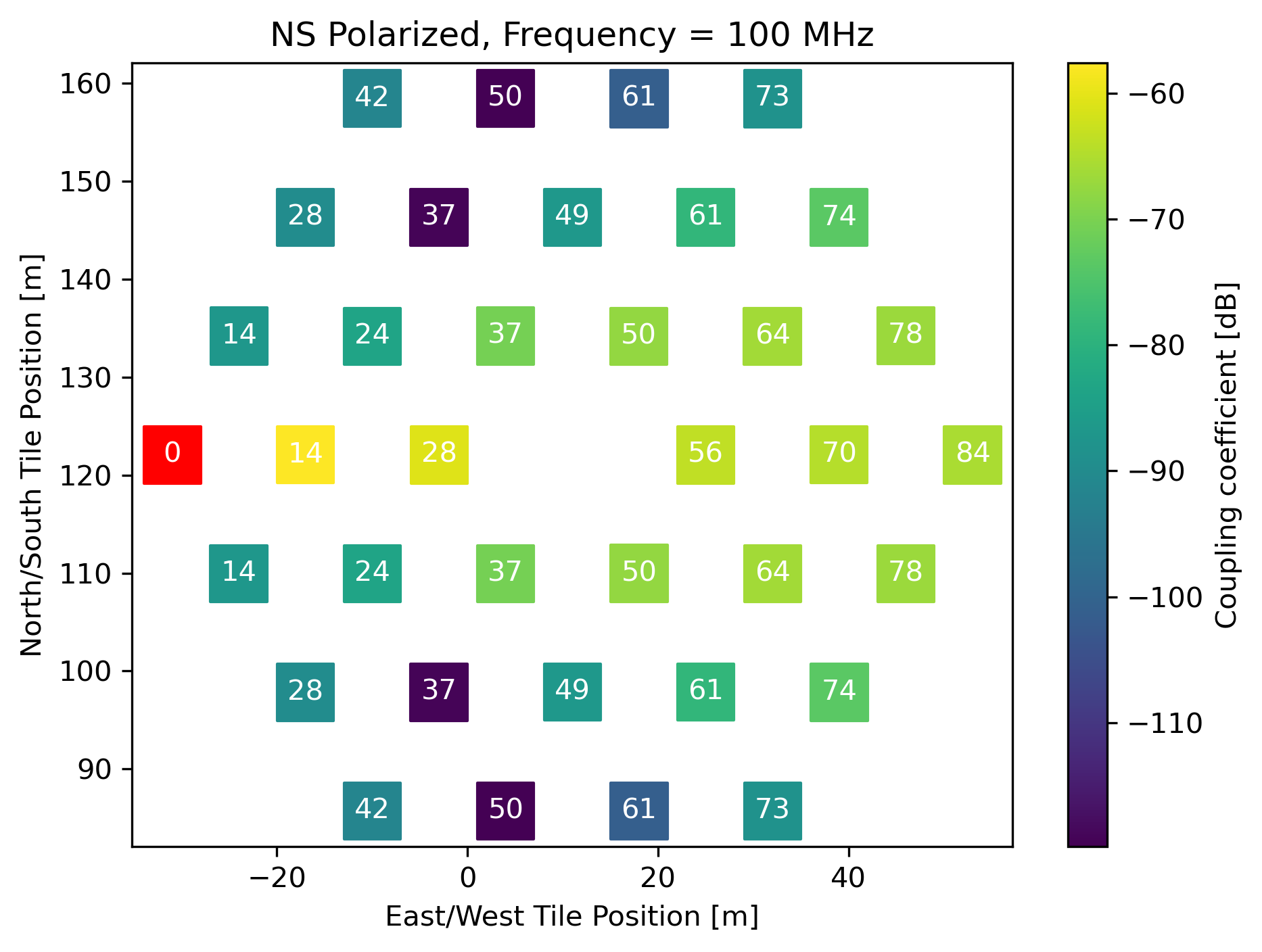 21
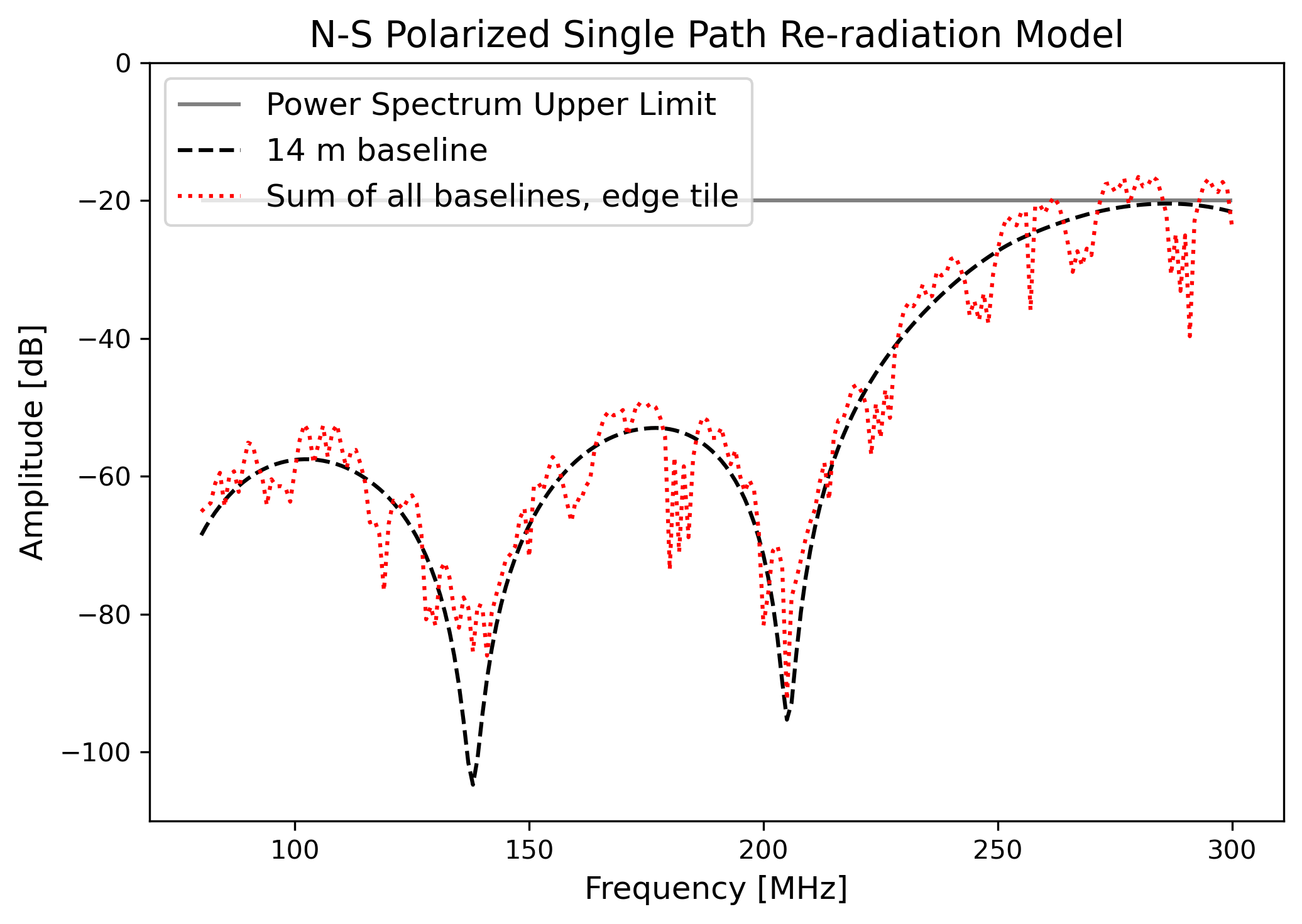 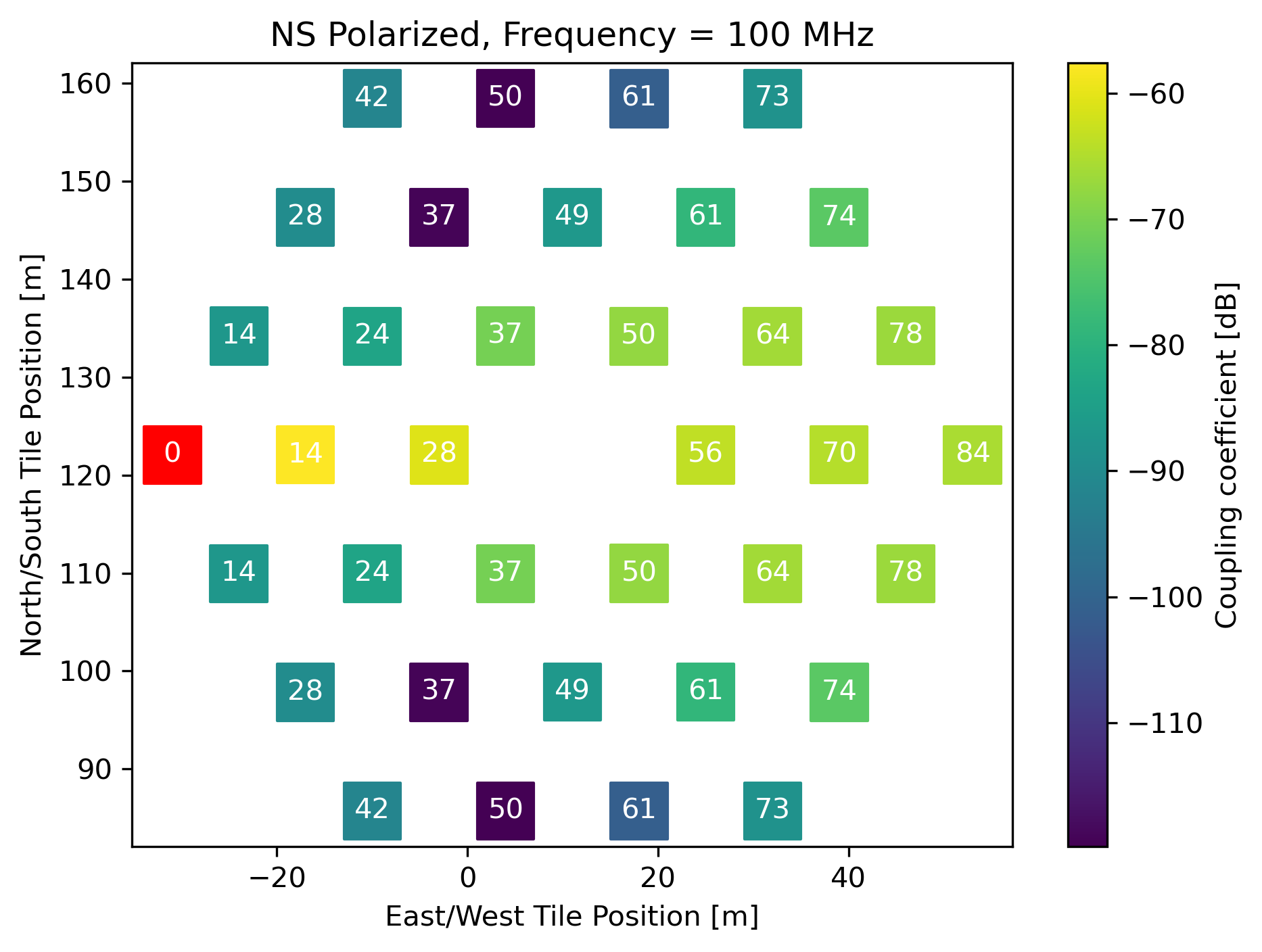 22
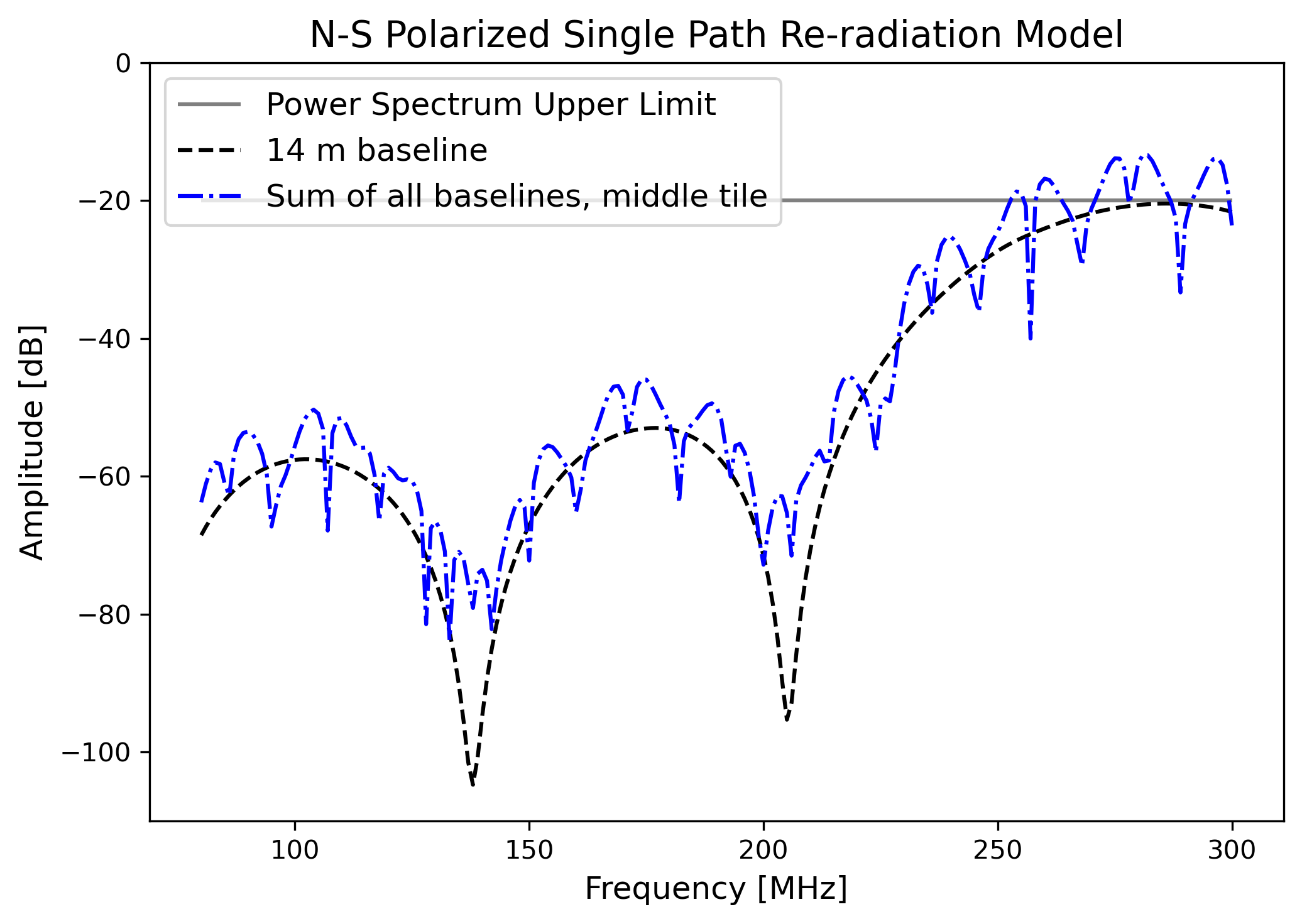 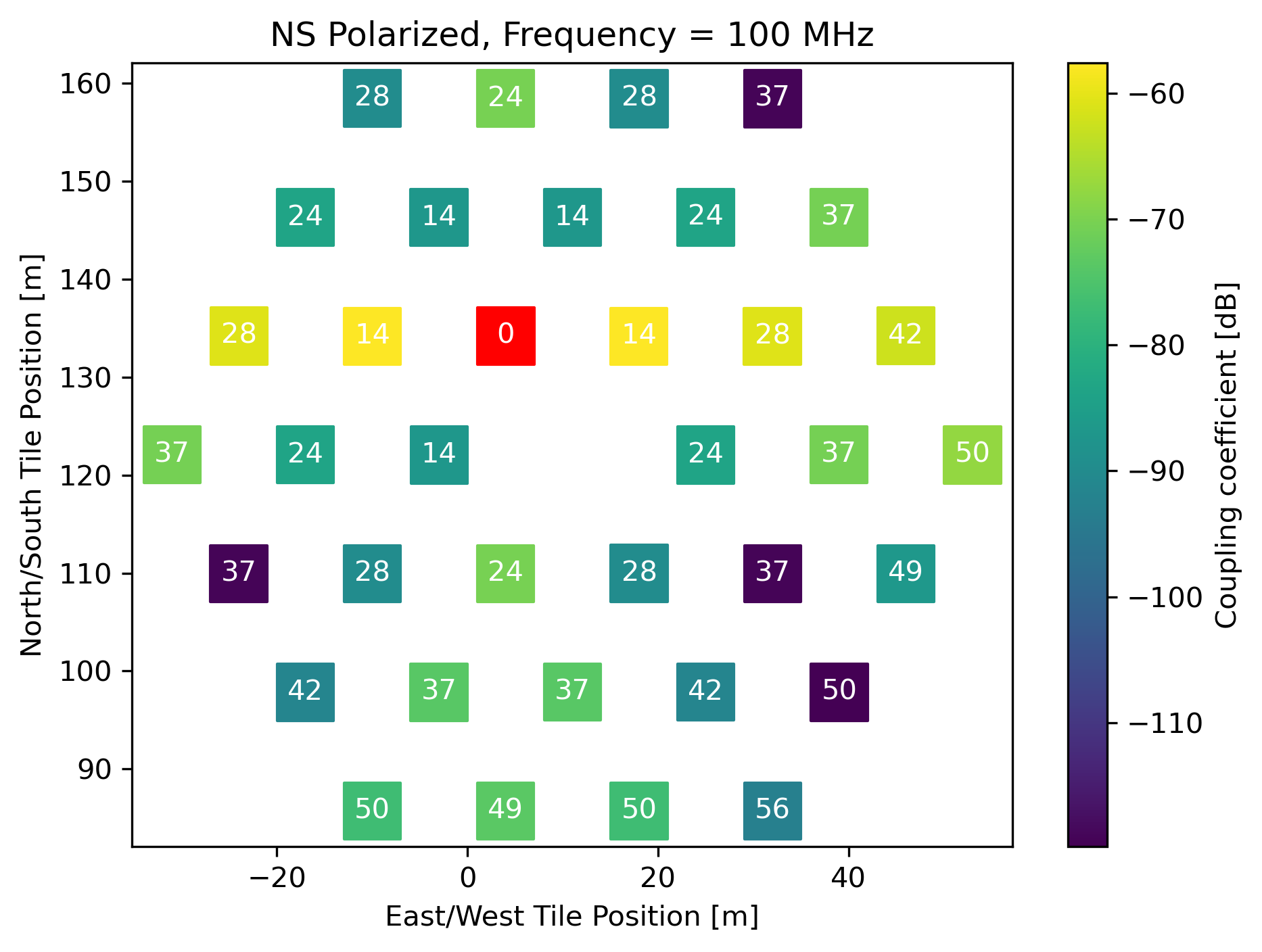 23
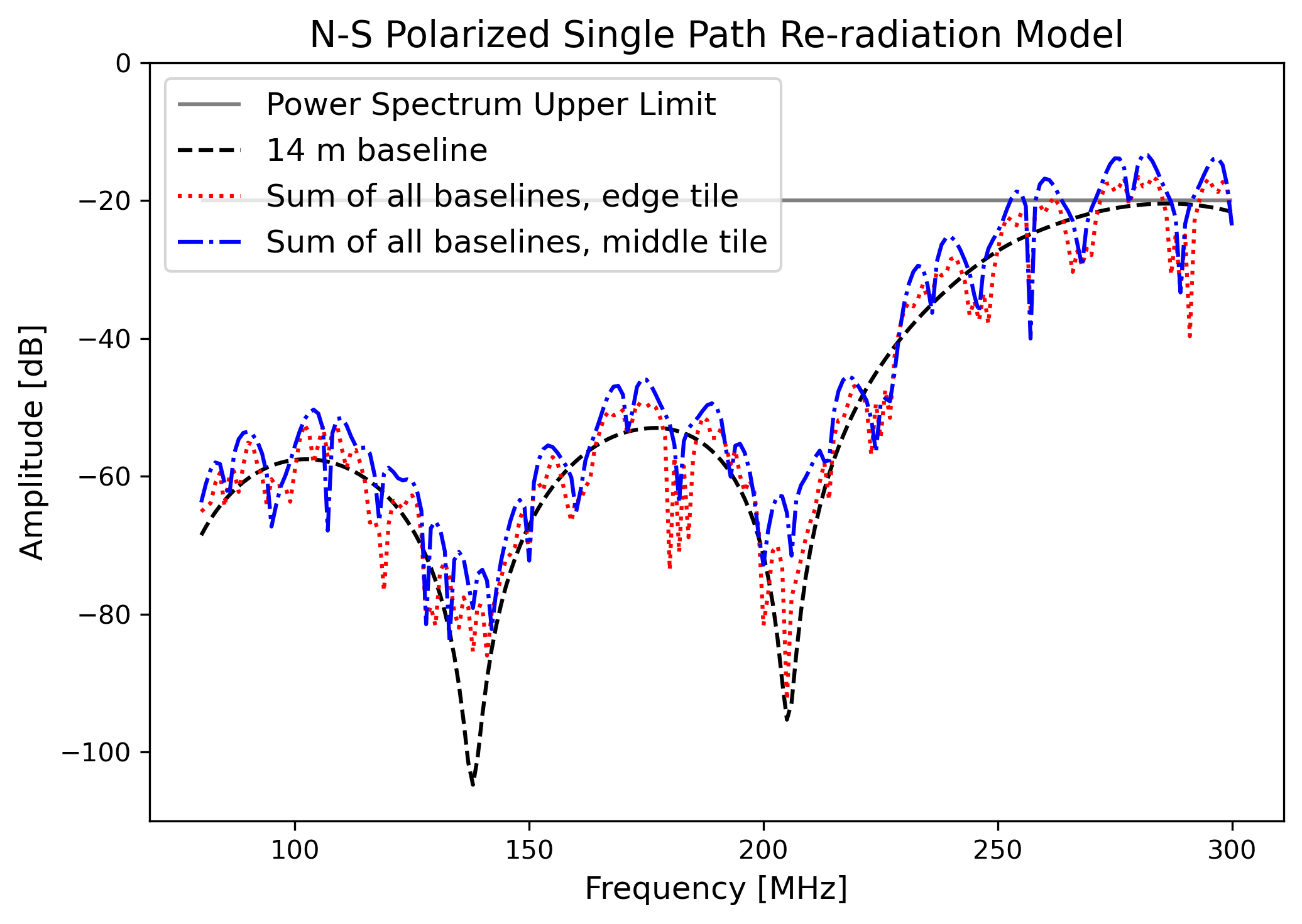 24
Summary and Conclusions
Name: Katherine Elder
Email: kat.elder@asu.edu
We need to know how much mutual coupling affects the visibilities
The models show: 
Adding more tiles increases mutual coupling
A rough approximation shows mutual coupling is near EoR power spectrum limits only at high frequencies
Open questions: 
Why is there a >20 dB difference between models?
Is -20 dB the actual EoR power spectrum limit?
25
Extra Slides
26
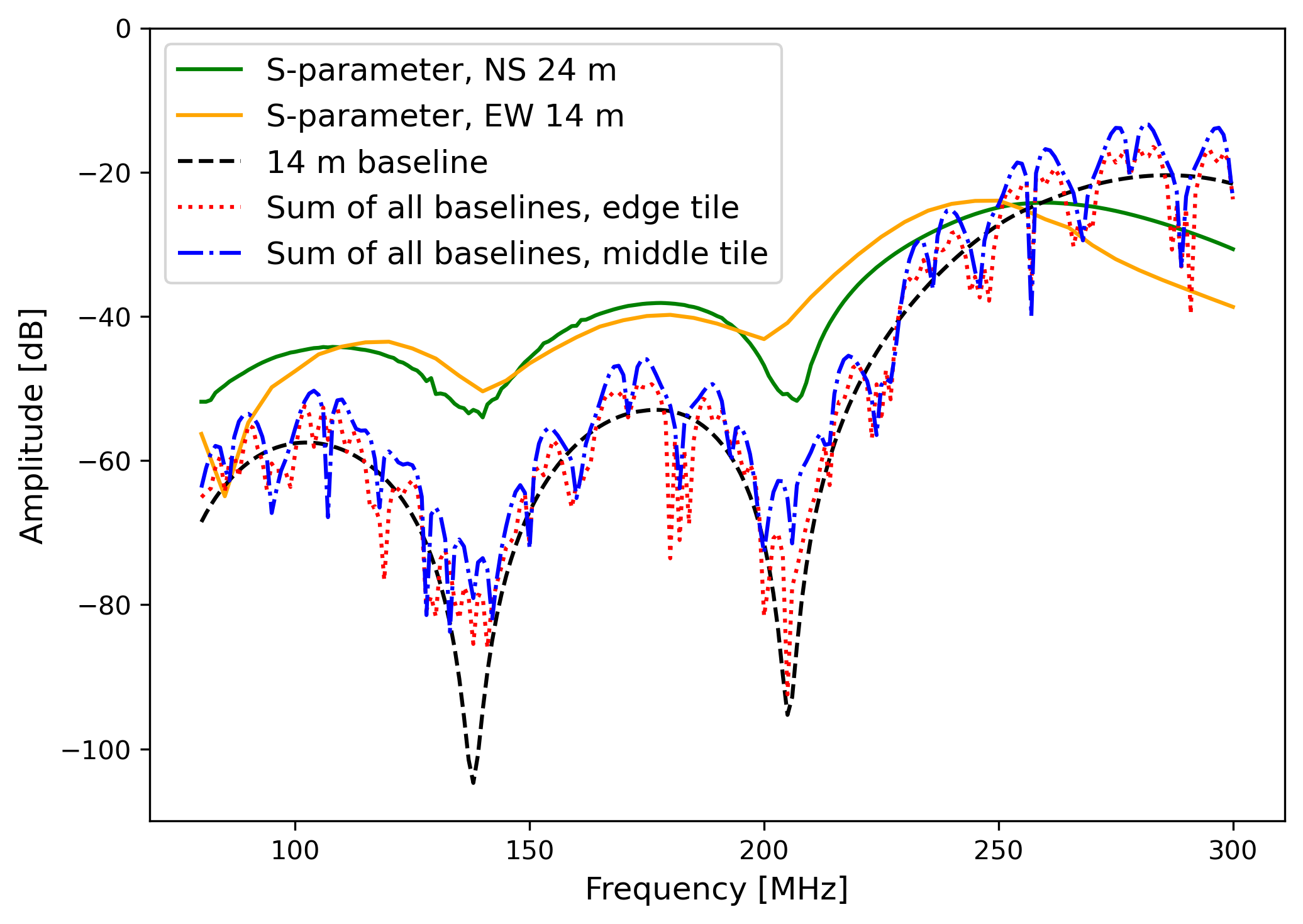 27
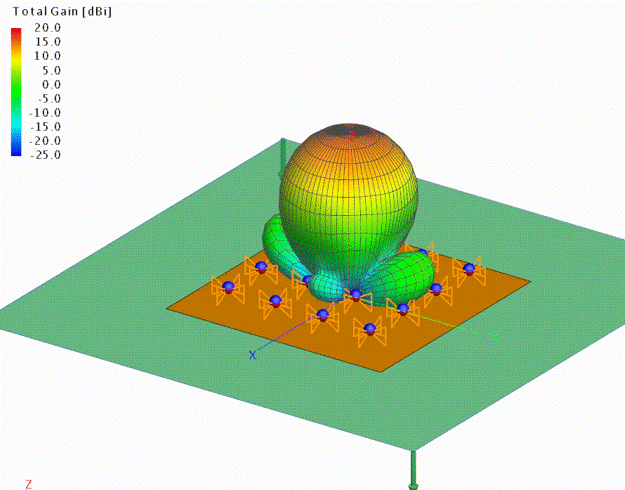 Single Tile 
3D Beam Pattern
28
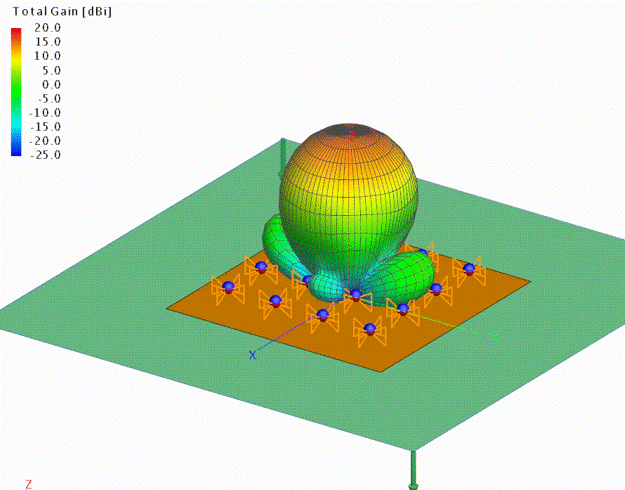 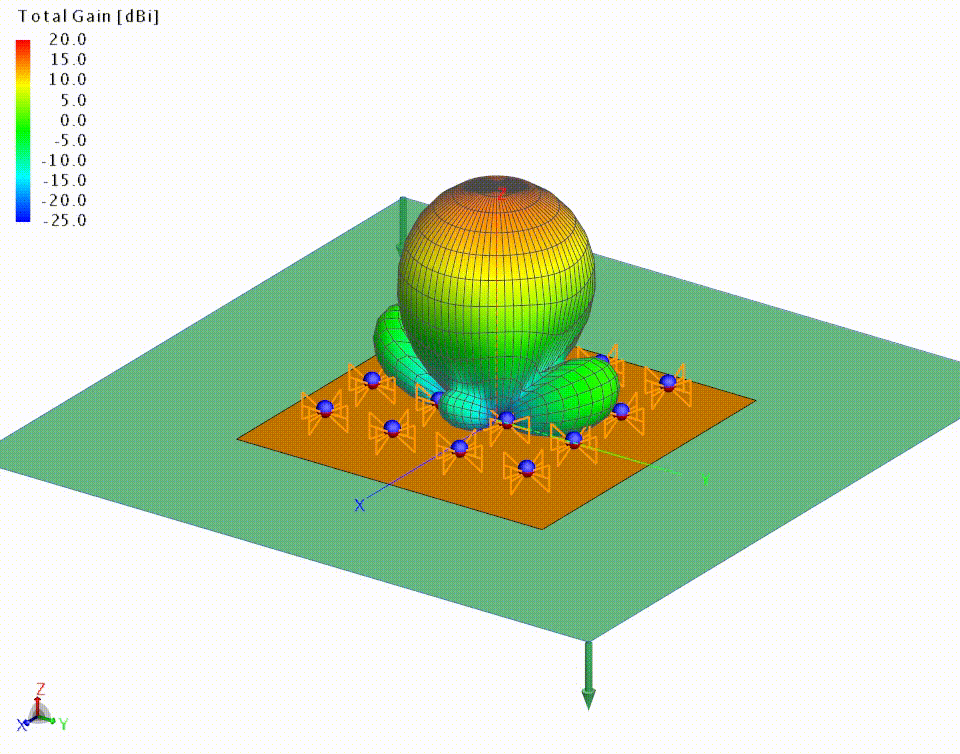 Single Tile 
3D Beam Pattern
29